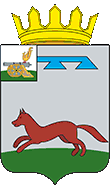 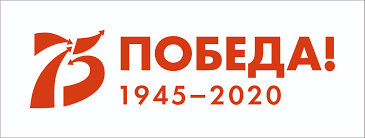 Памятники мирным жителям и участникам Великой Отечественной войны
п. Хиславичи и Хиславичского района
Владимировское сельское поселение
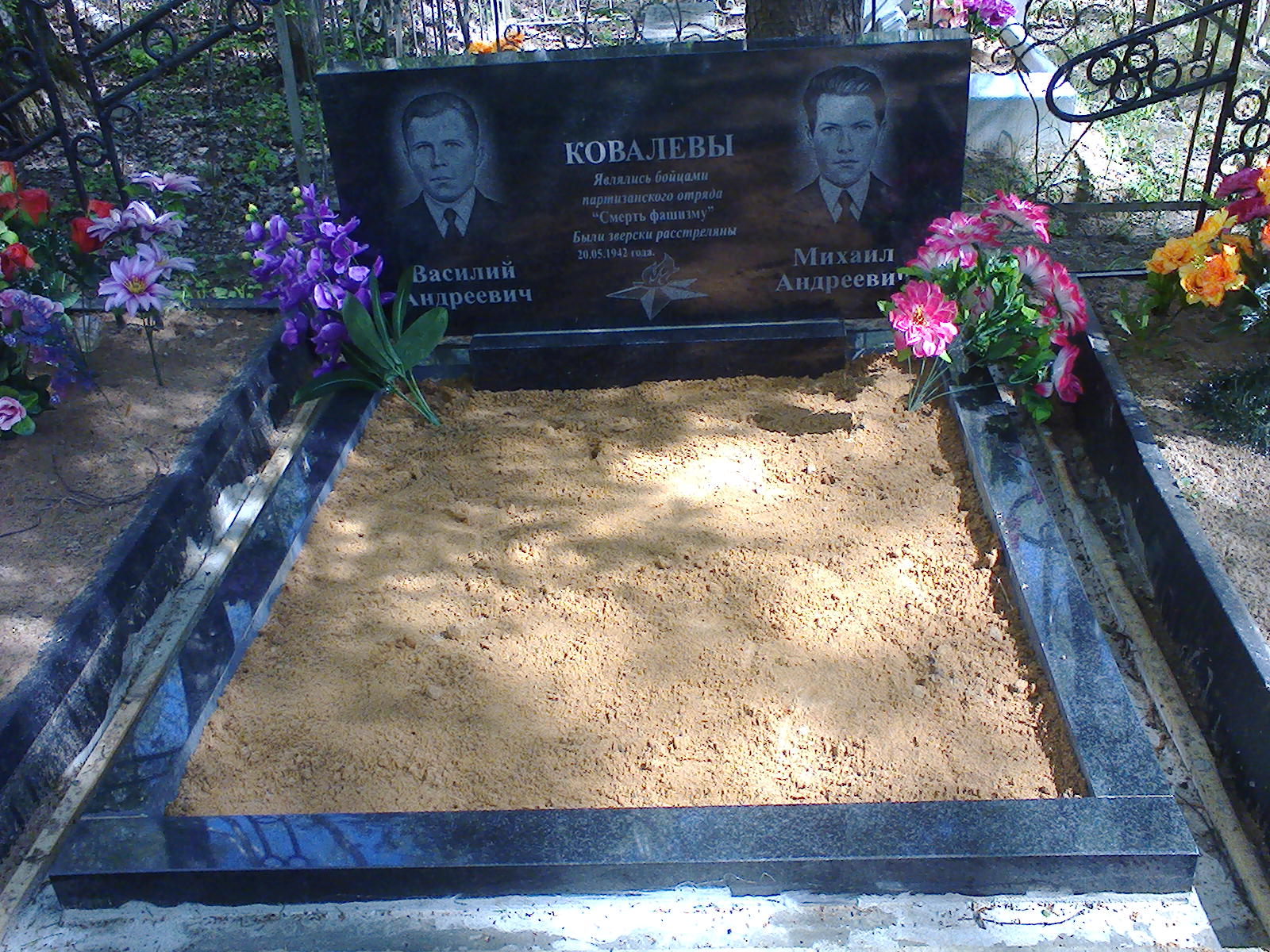 Братская могила партизанам Ковалевым 
д. Прилеповка
Владимировское сельское поселение
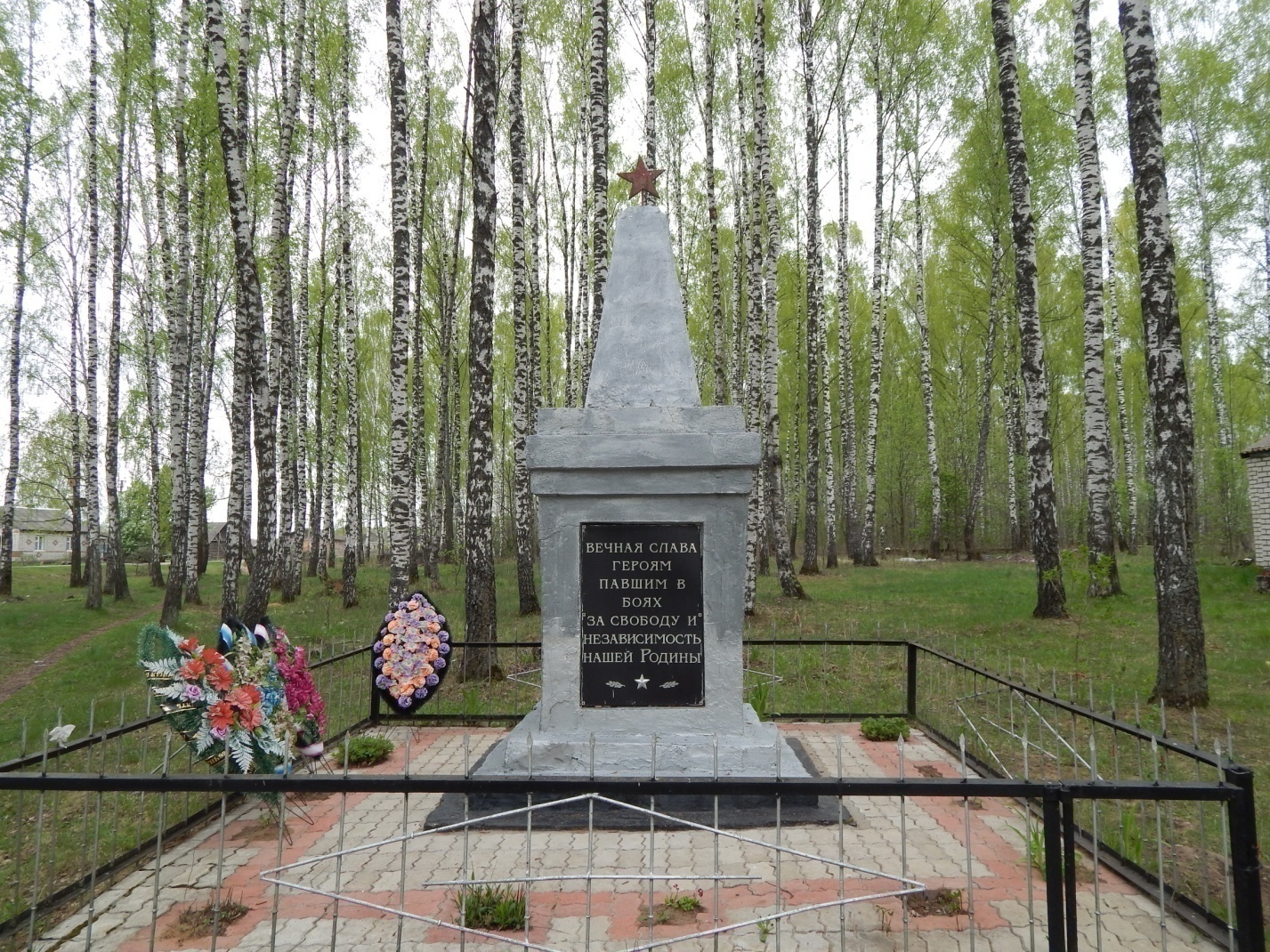 Обелиск воинам 
д. Гутка
Городищенское сельское поселение
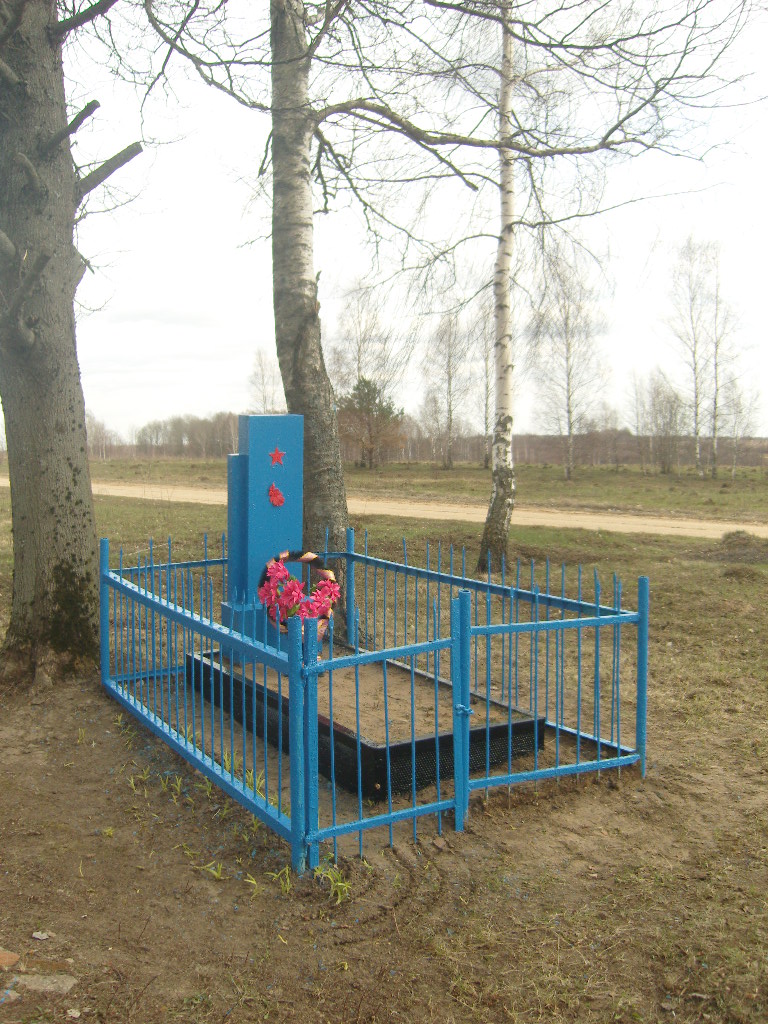 Индивидуальная могила пленного, расстрелянного немцами 
д.Сиваи
SN150186
Городищенское сельское поселение
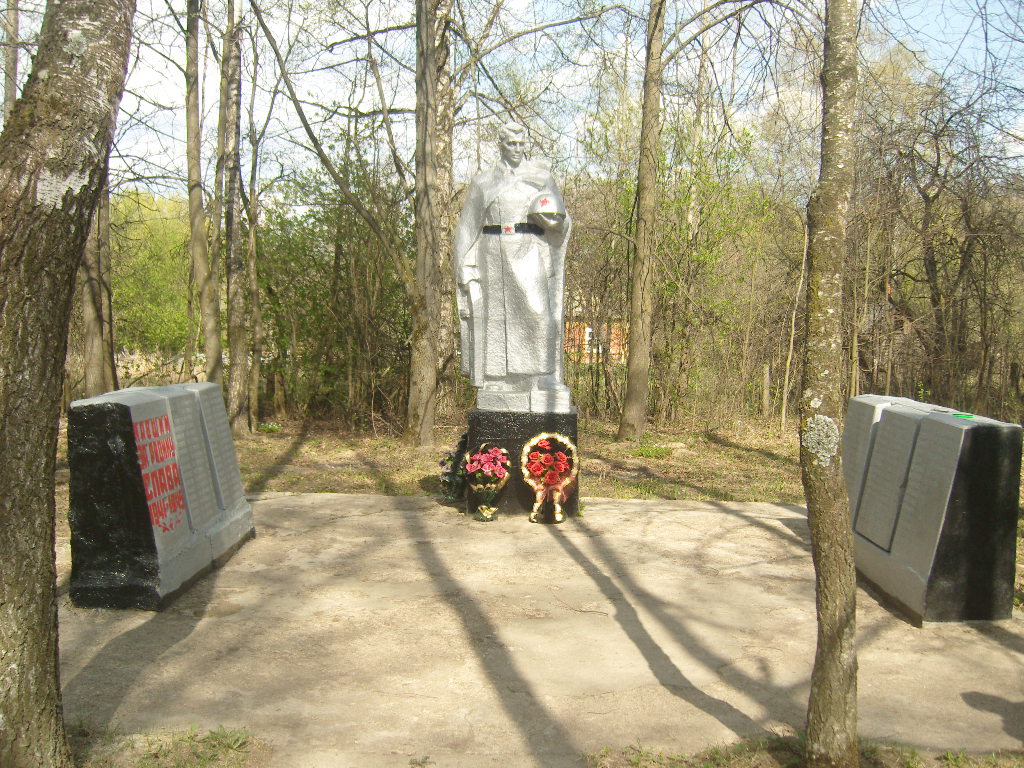 Обелиск воинам 
д. Жанвиль
SN150190
Городищенское сельское поселение
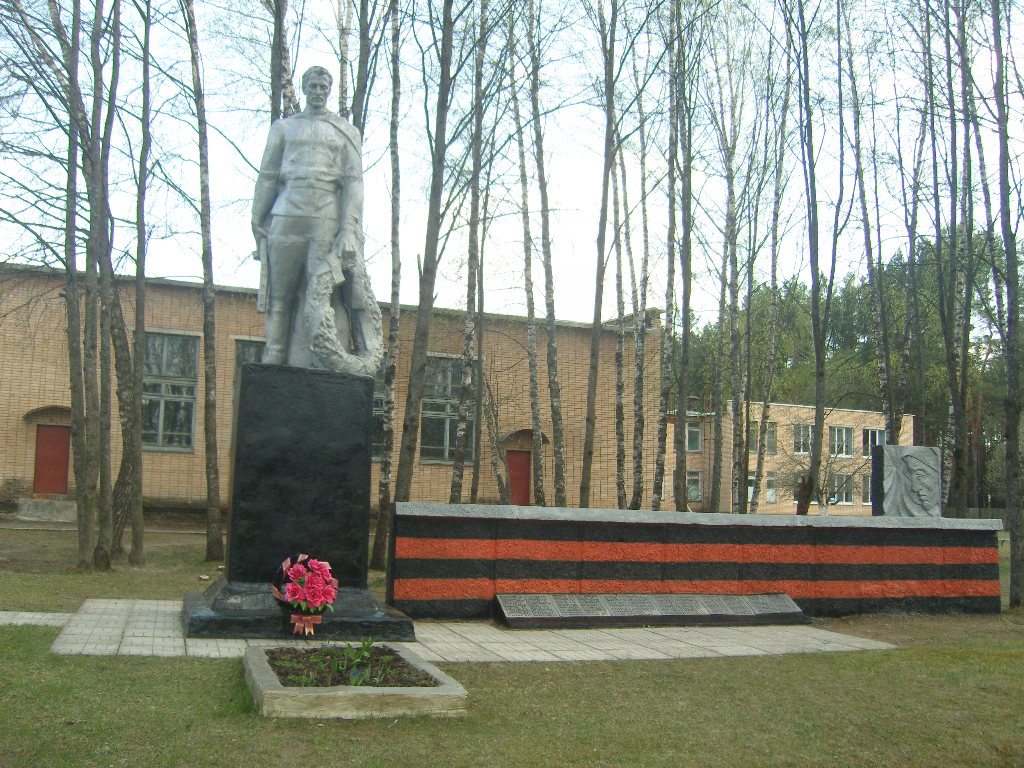 Обелиск воинам д.Городище
SN150198
Городищенское сельское поселение
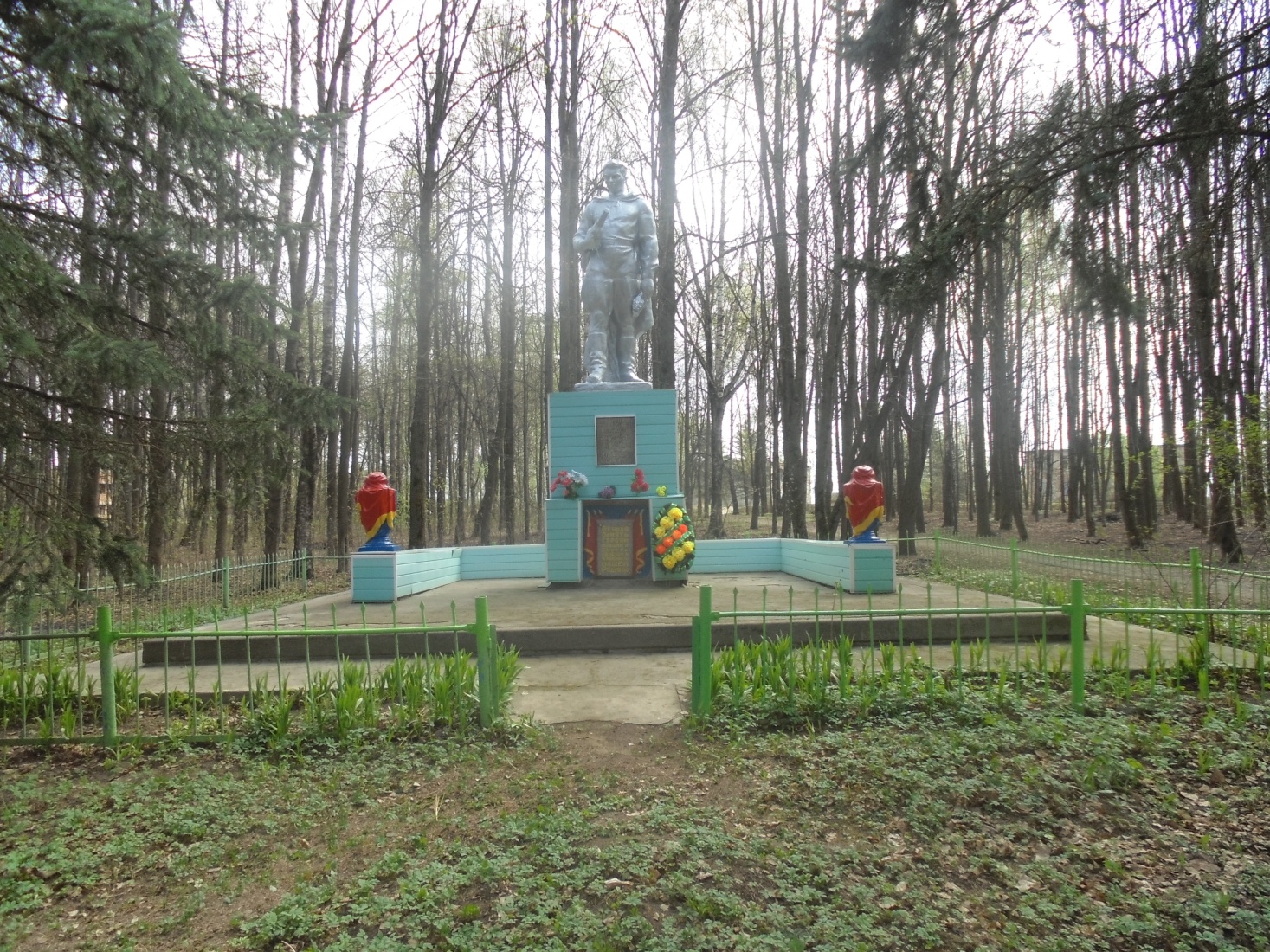 Обелиск воинам 
д. Иозефовка
Городищенское сельское поселение
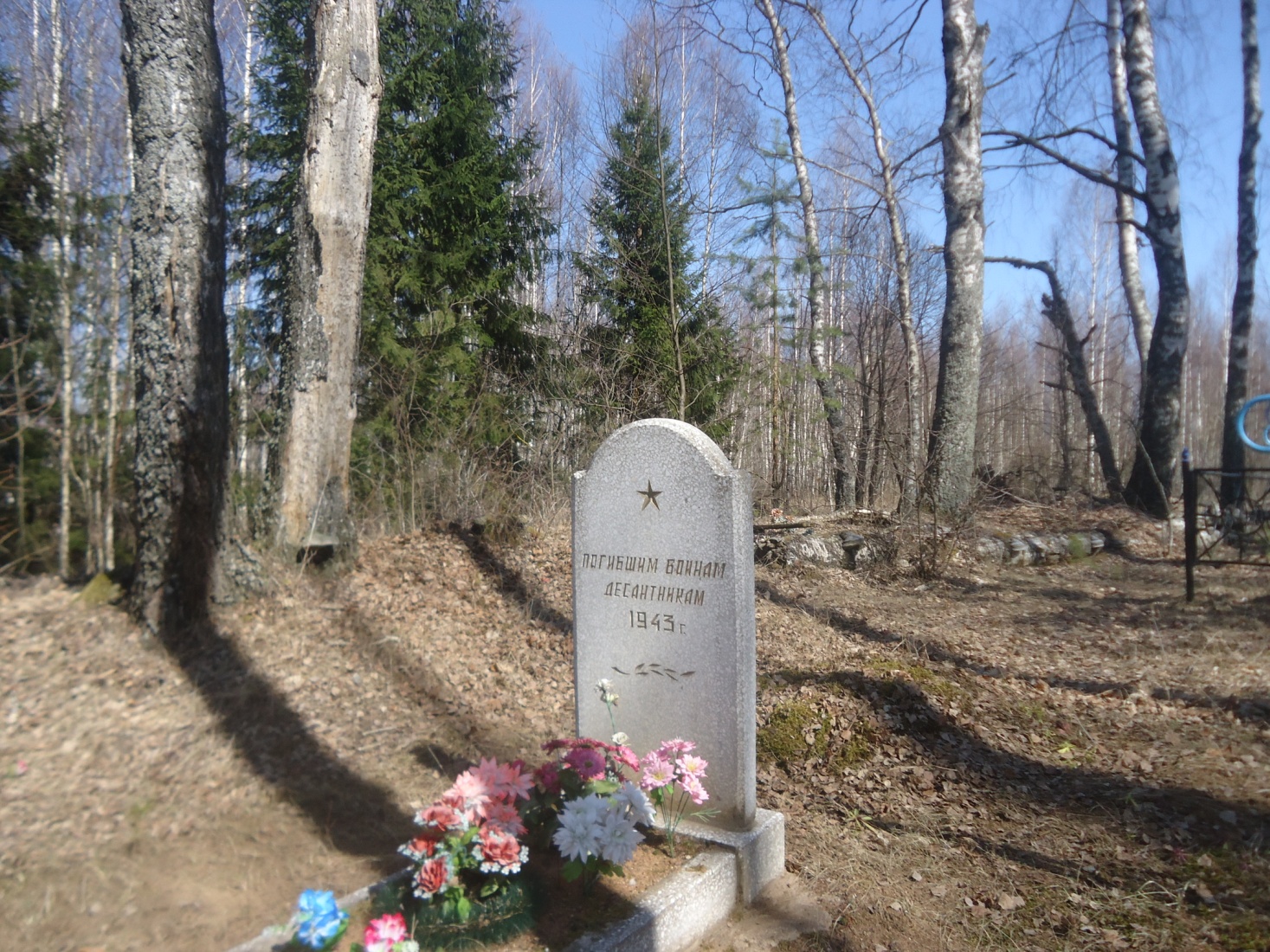 Братская могила воинам десантникам 
д. Старая Буда
Городищенское сельское поселение
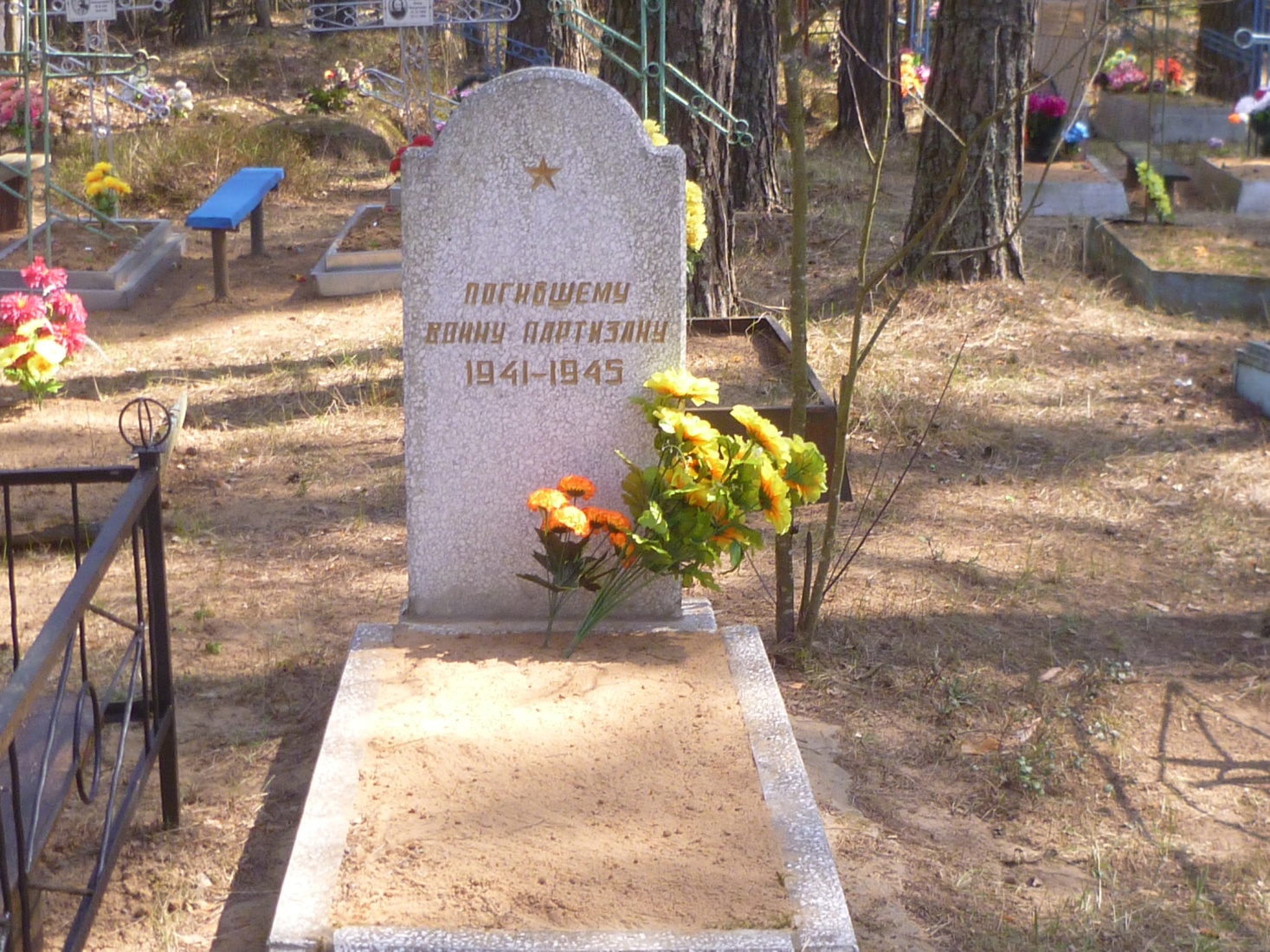 Одиночная могила воину партизану  
д. Шершневка
Городищенское сельское поселение
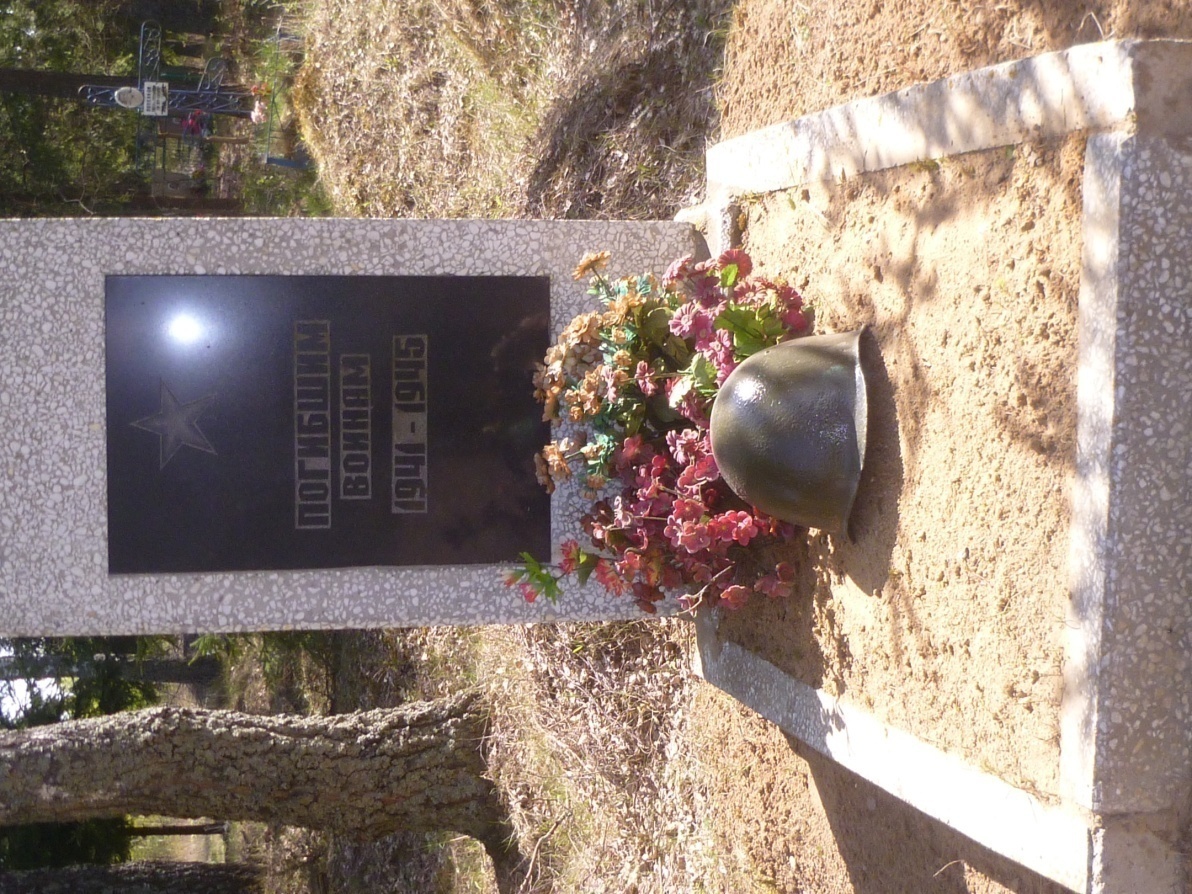 Братская могила воинам д. Новый Стан
Городищенское сельское поселение
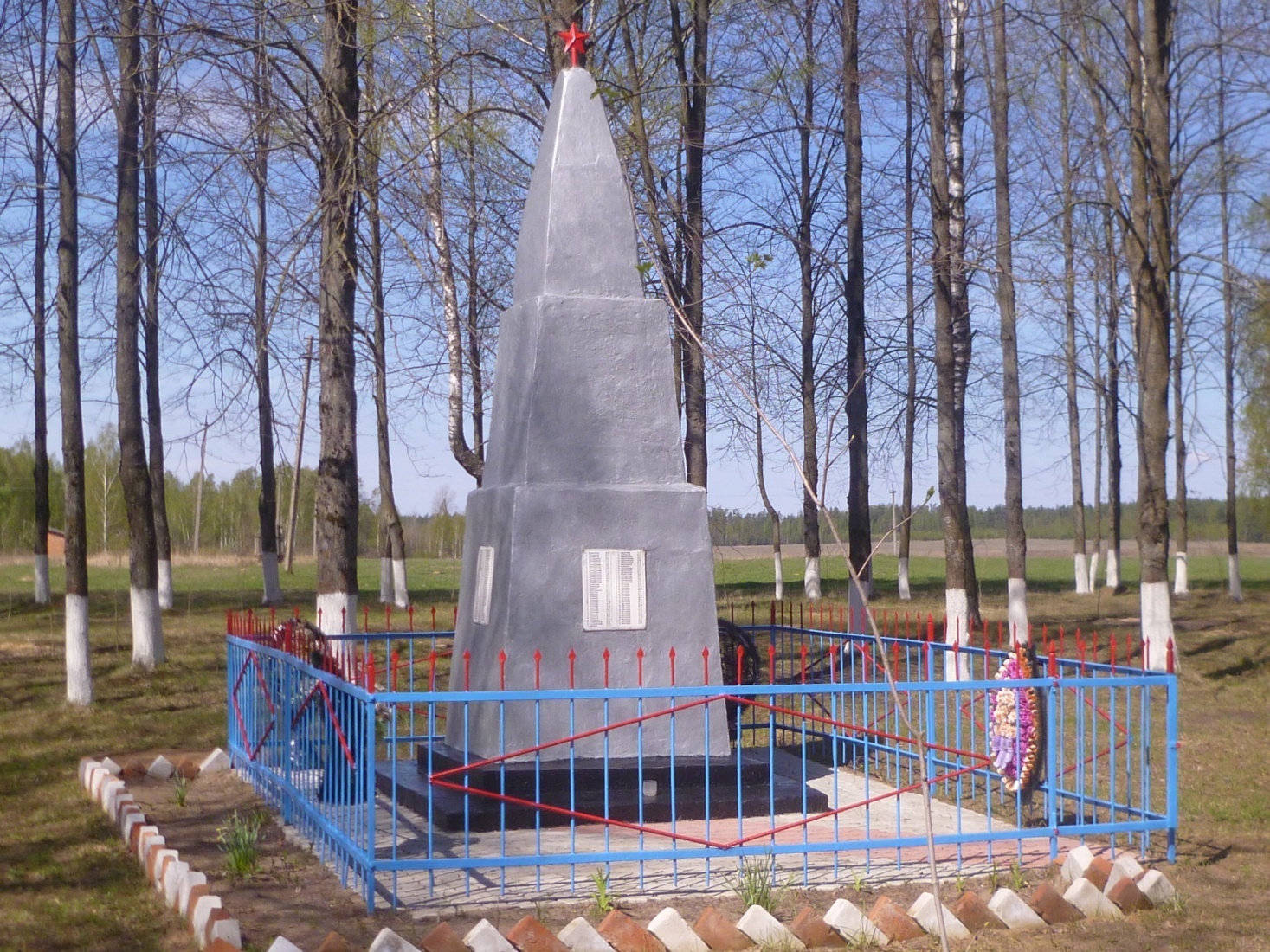 Обелиск воинам 
д. Соино
Кожуховичское сельское поселение
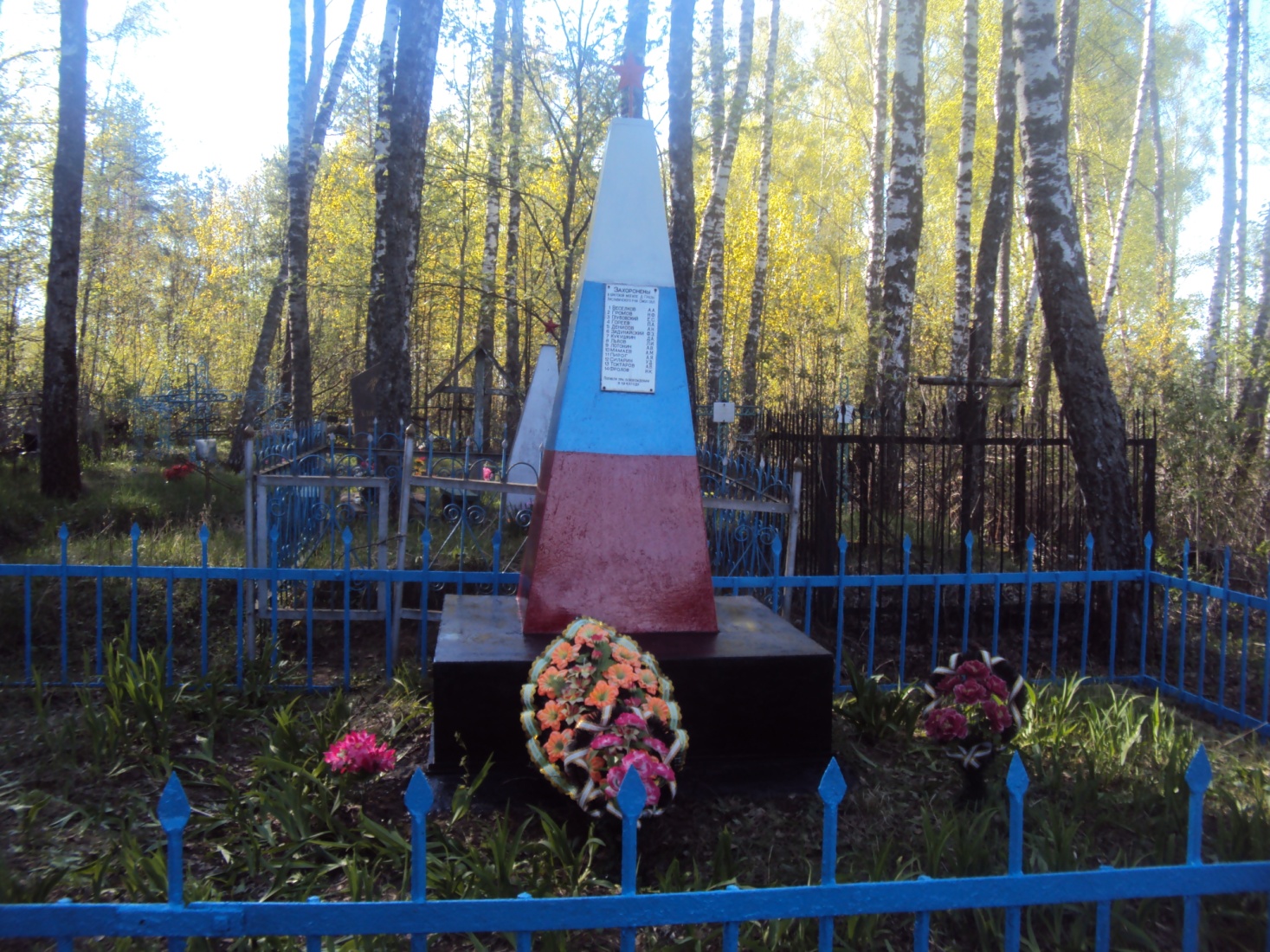 Братская могила воинам
д.Октябрьское
Кожуховичское сельское поселение
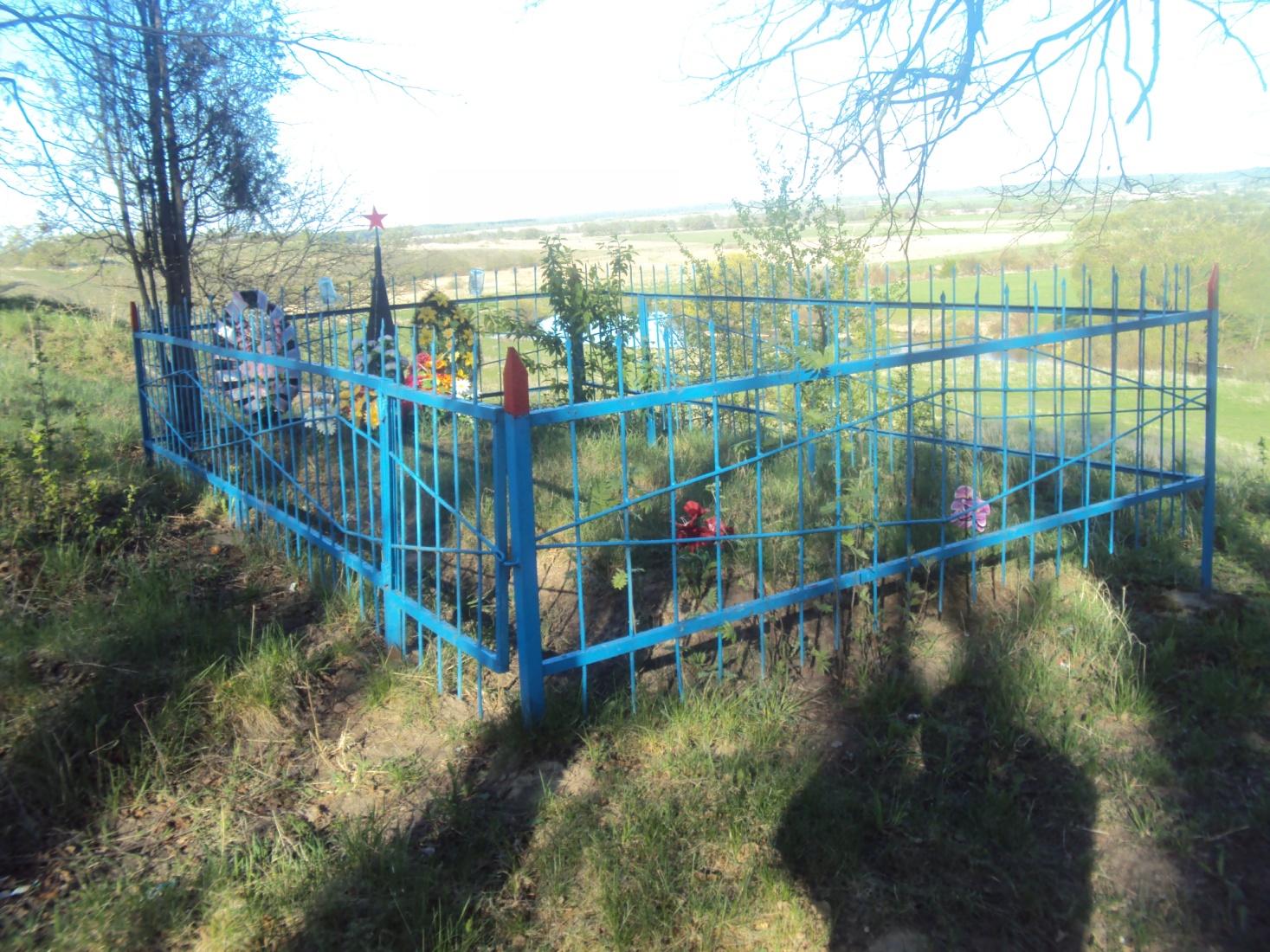 Братская могила  воинам
д.Стайки
Кожуховичское сельское поселение
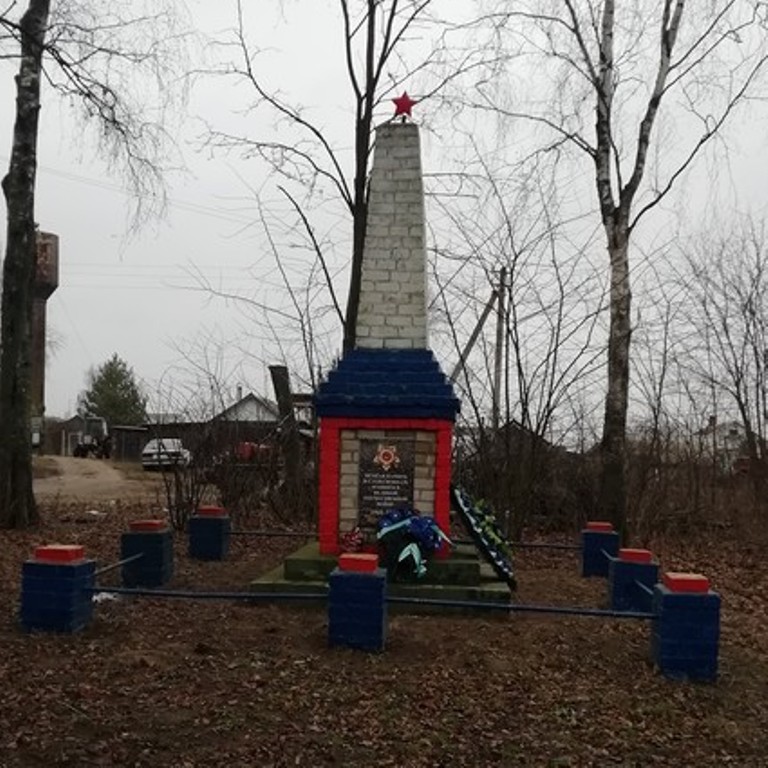 Обелиск воинам
д.Стайки
Кожуховичское сельское поселение
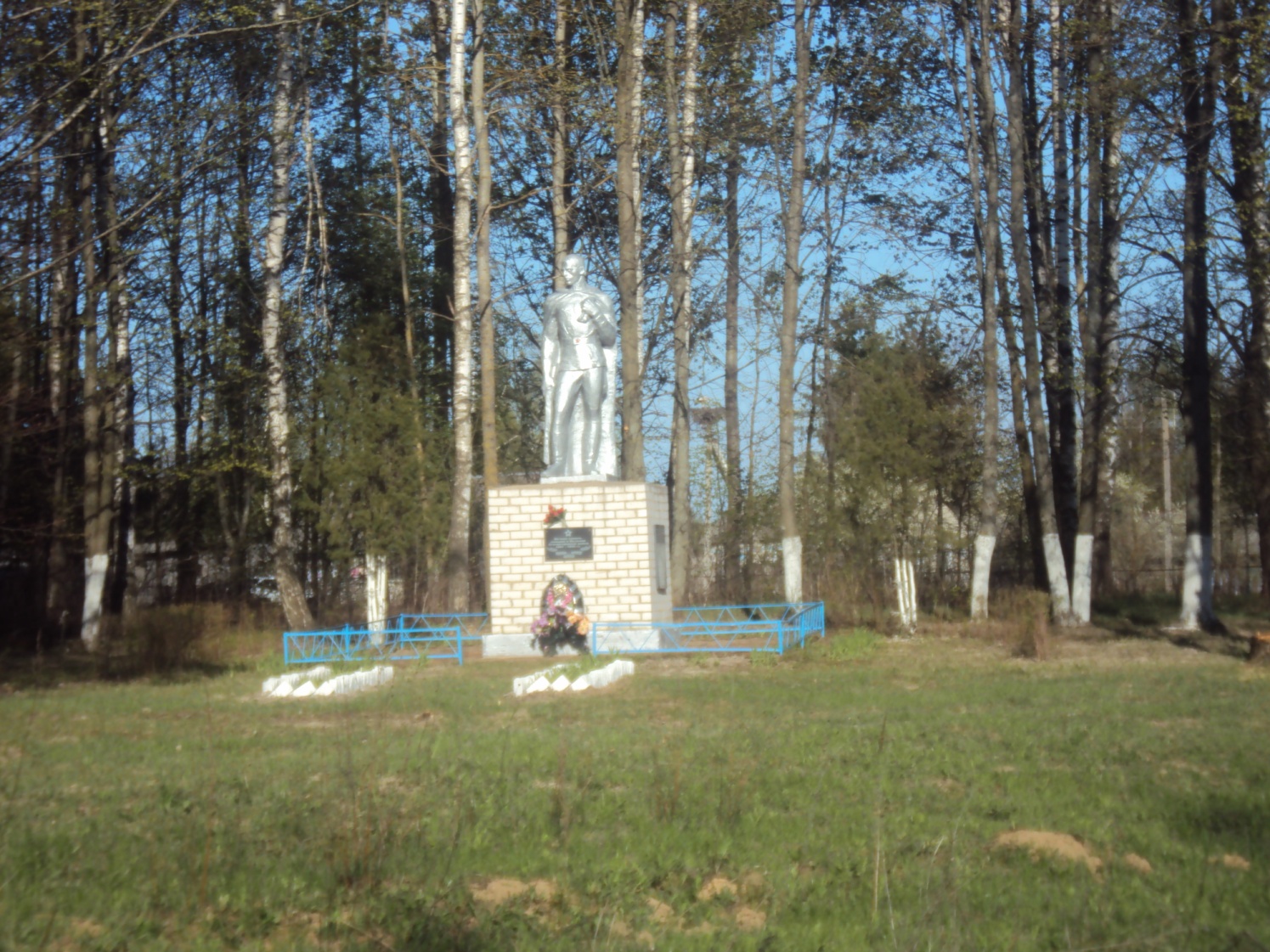 Обелиск воинам
д. Клюкино
Кожуховичское сельское поселение
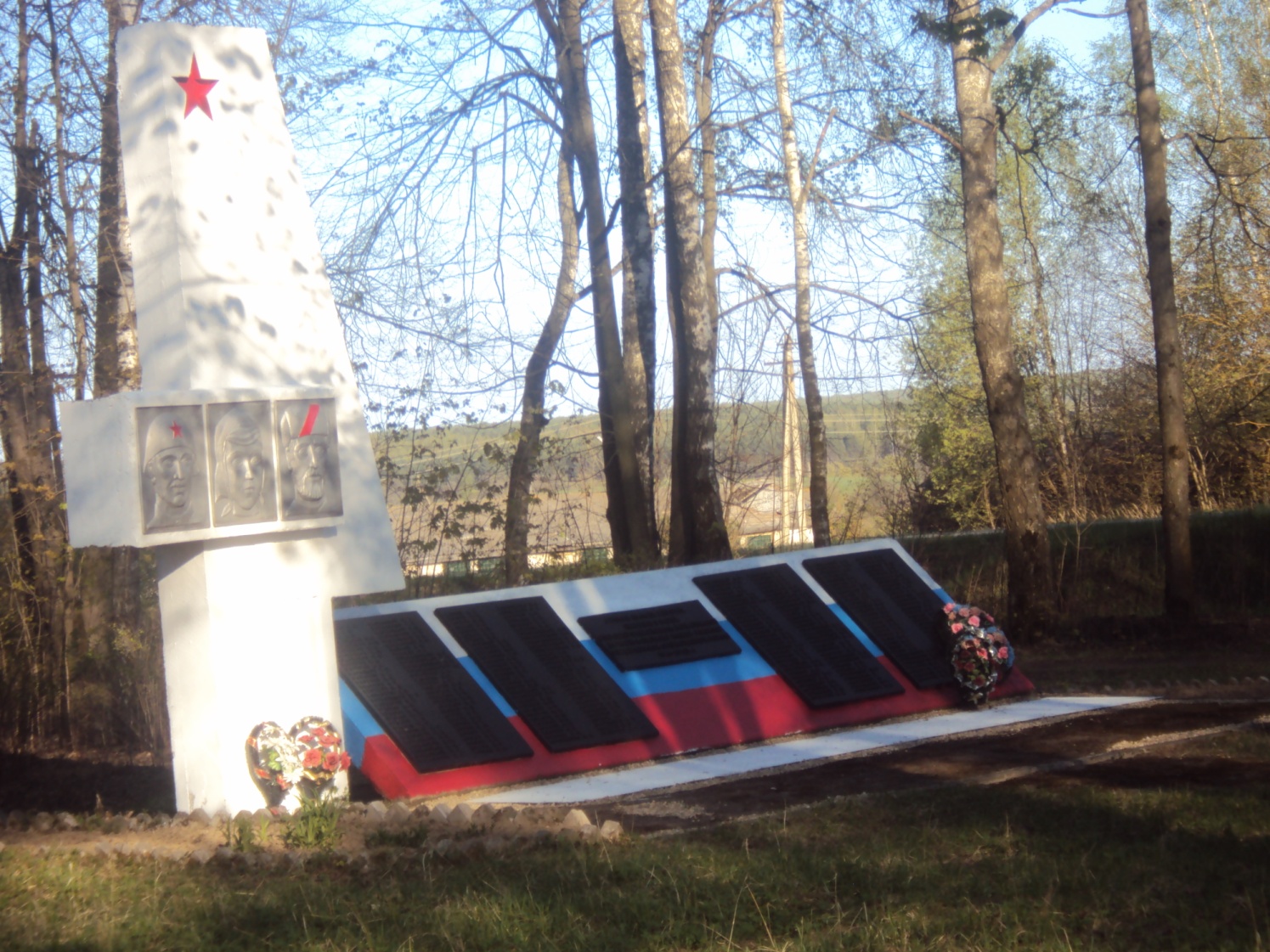 Обелиск воинам
д. Братковая
Кожуховичское сельское поселение
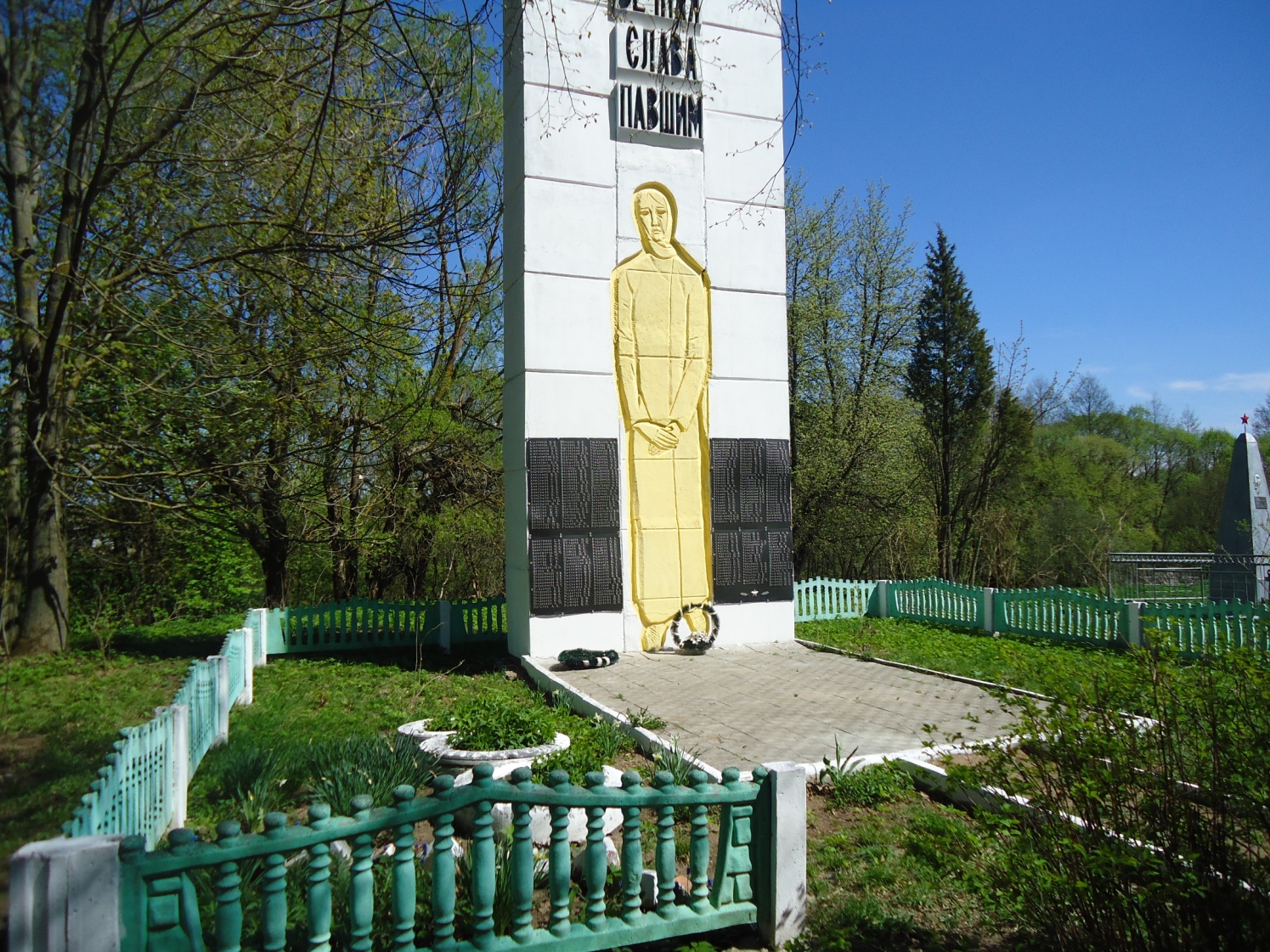 Обелиск воинам
д. Большие хутора
Печерское сельское поселение
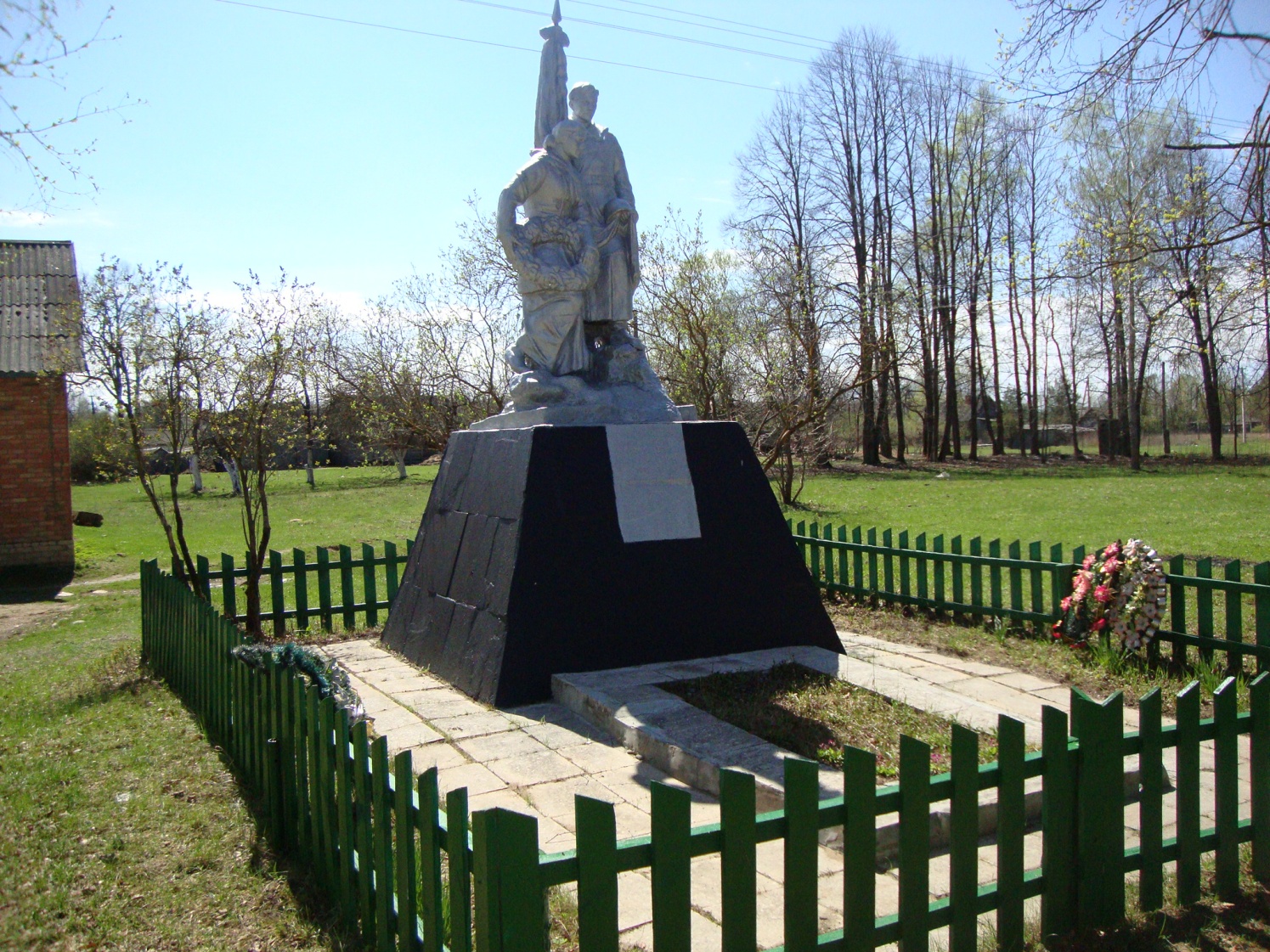 Братская могила воинам
д. Петрополье
Печерское сельское поселение
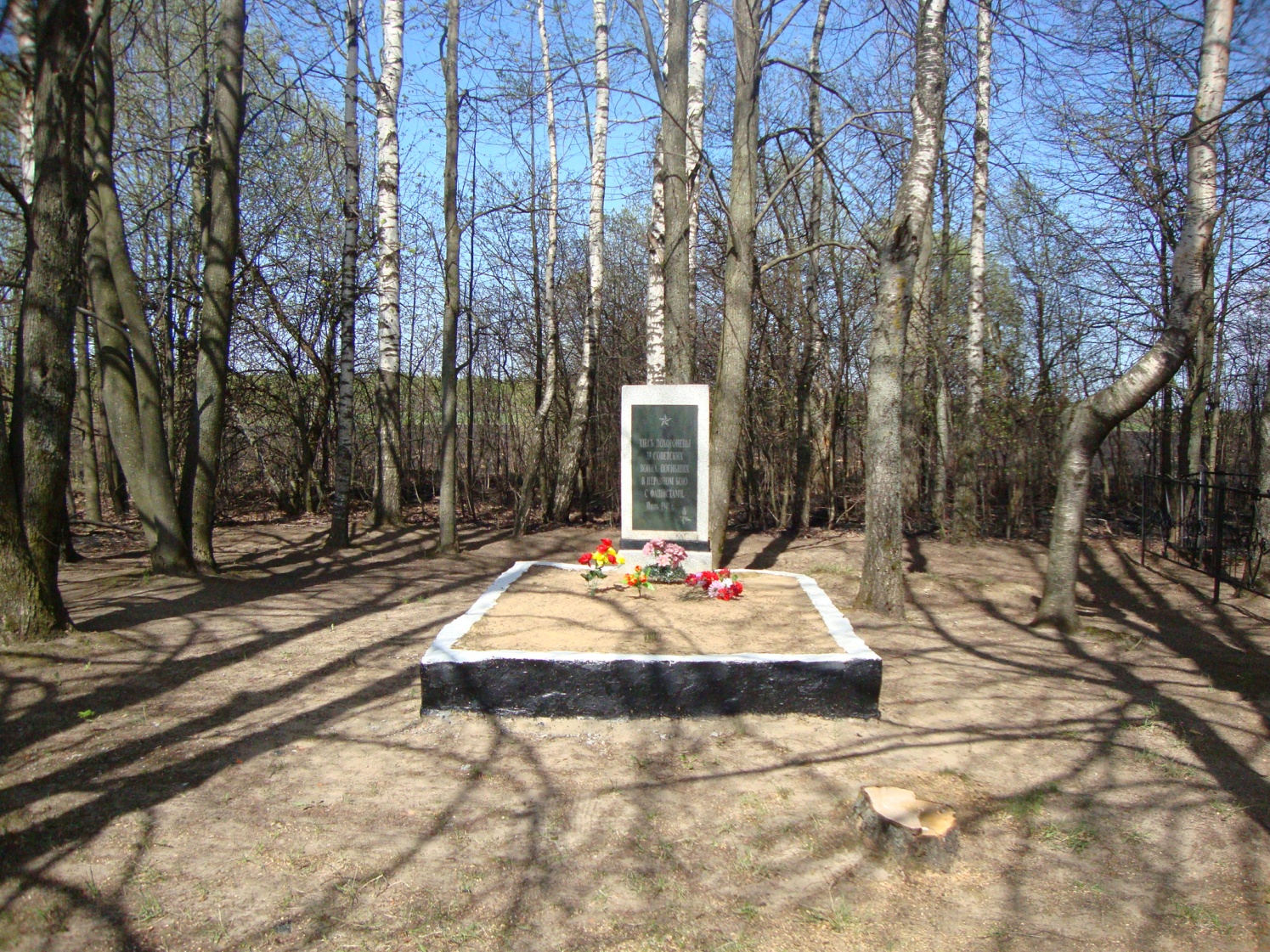 Братская могила воинам
д. Шашки
Печерское сельское поселение
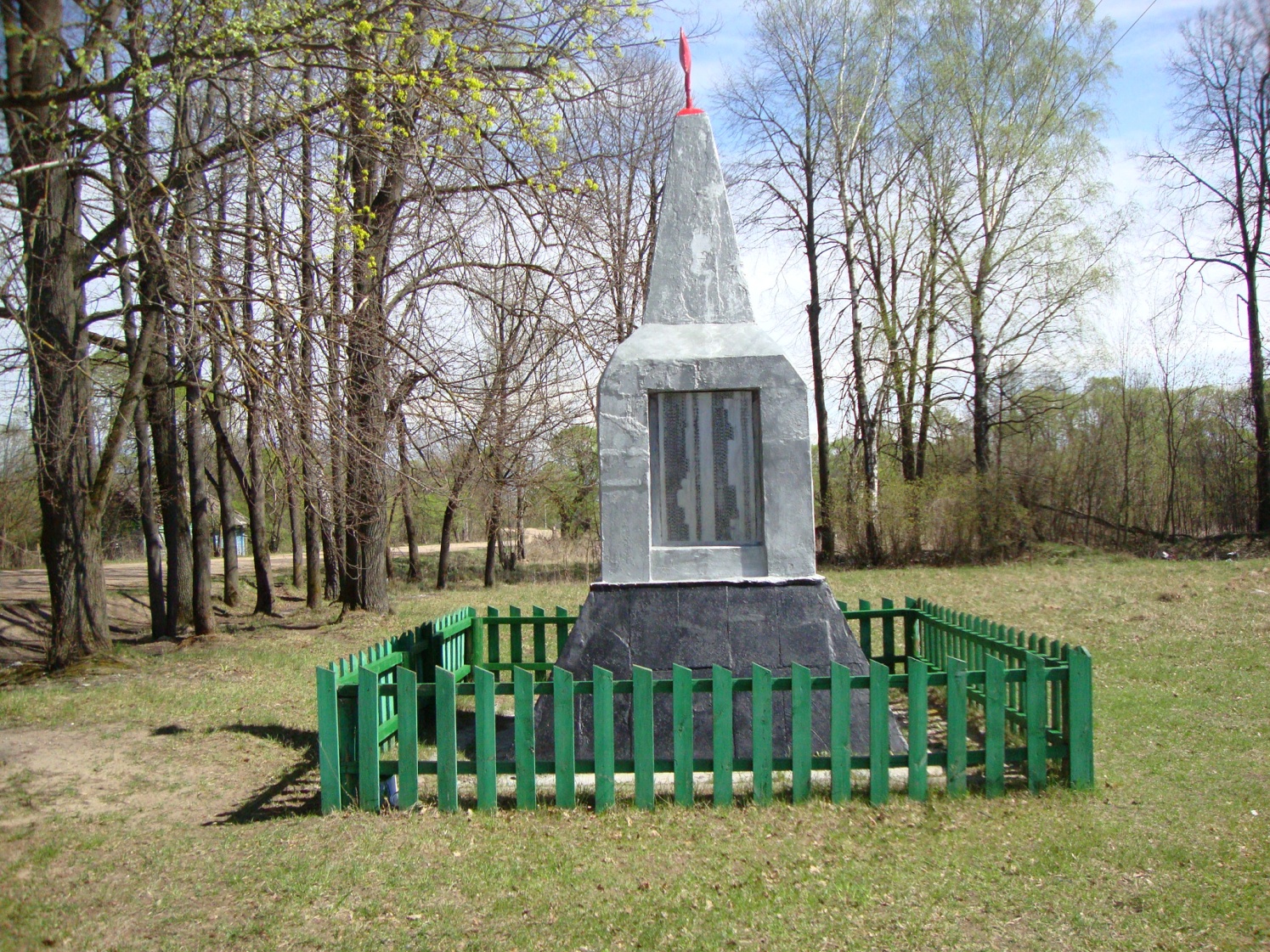 Памятник воинам и обелиск партизанам 
д. Петрополье
Печерское сельское поселение
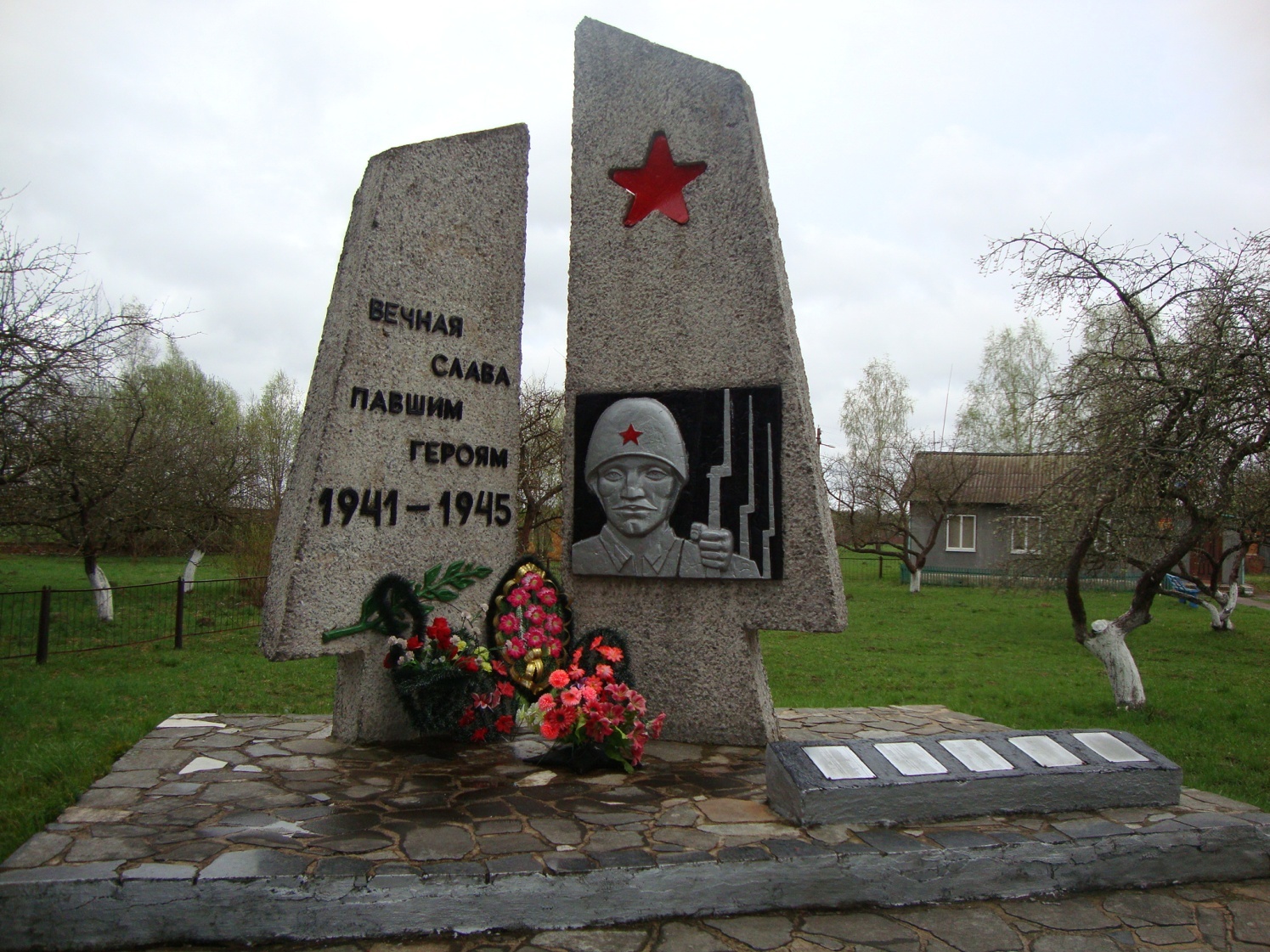 Обелиск воинам 
д. Печерская Буда
Печерское сельское поселение
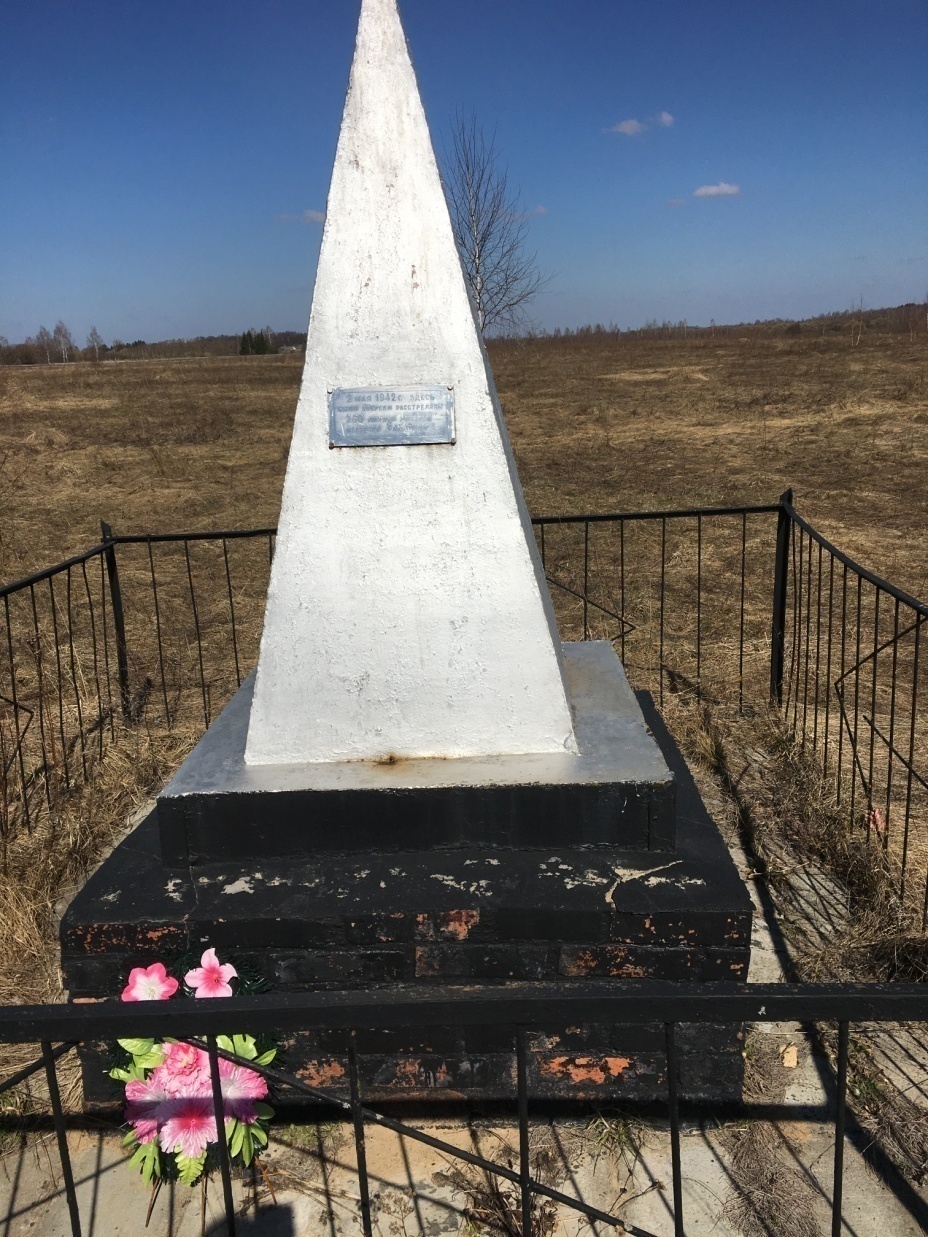 Место расстрела гитлеровцами мирных жителей в 
     м. Захарино
Возле 
     д. Печерская Буда
Печерское сельское поселение
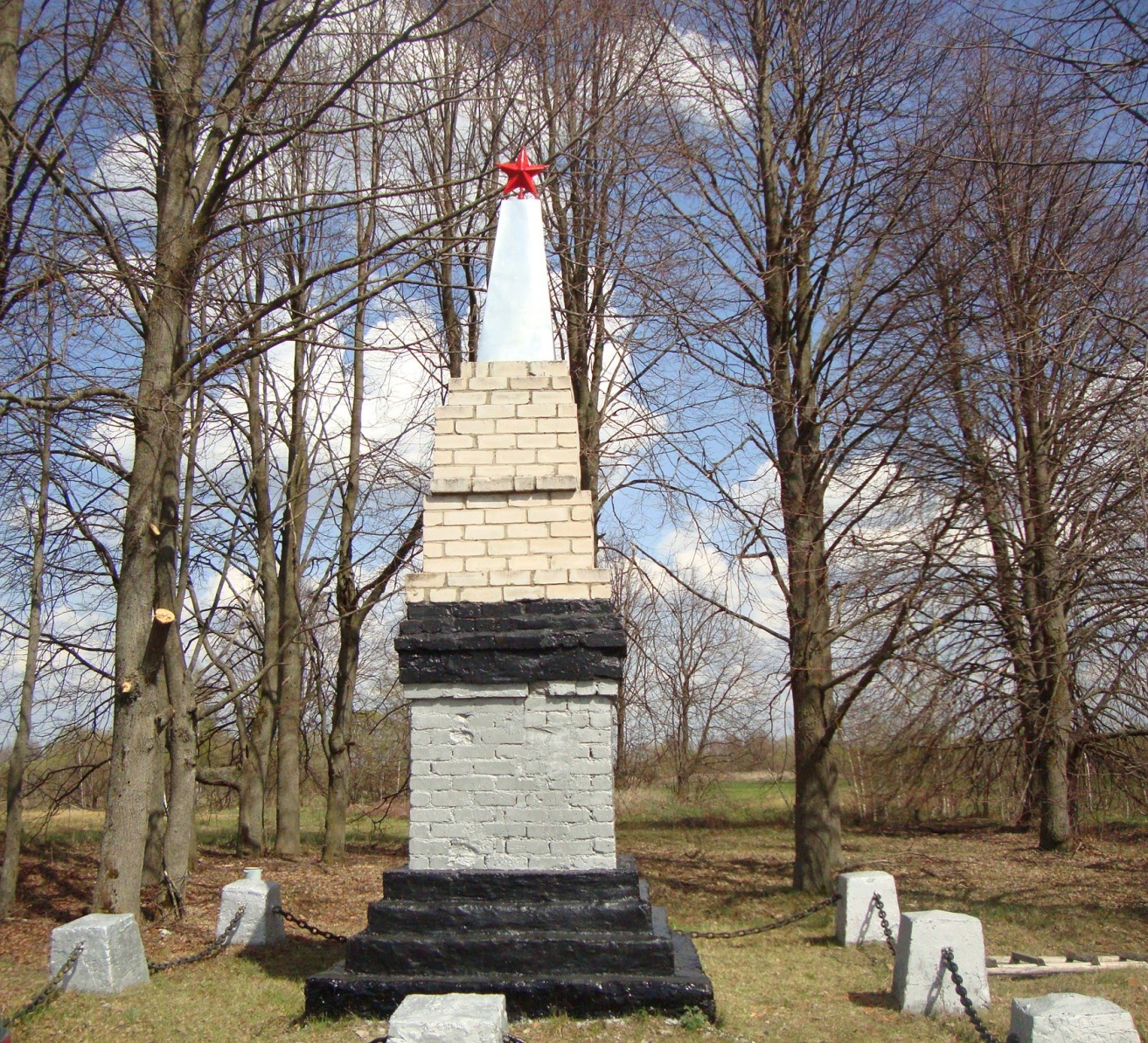 Обелиск воинам 
д. Заборье
Печерское сельское поселение
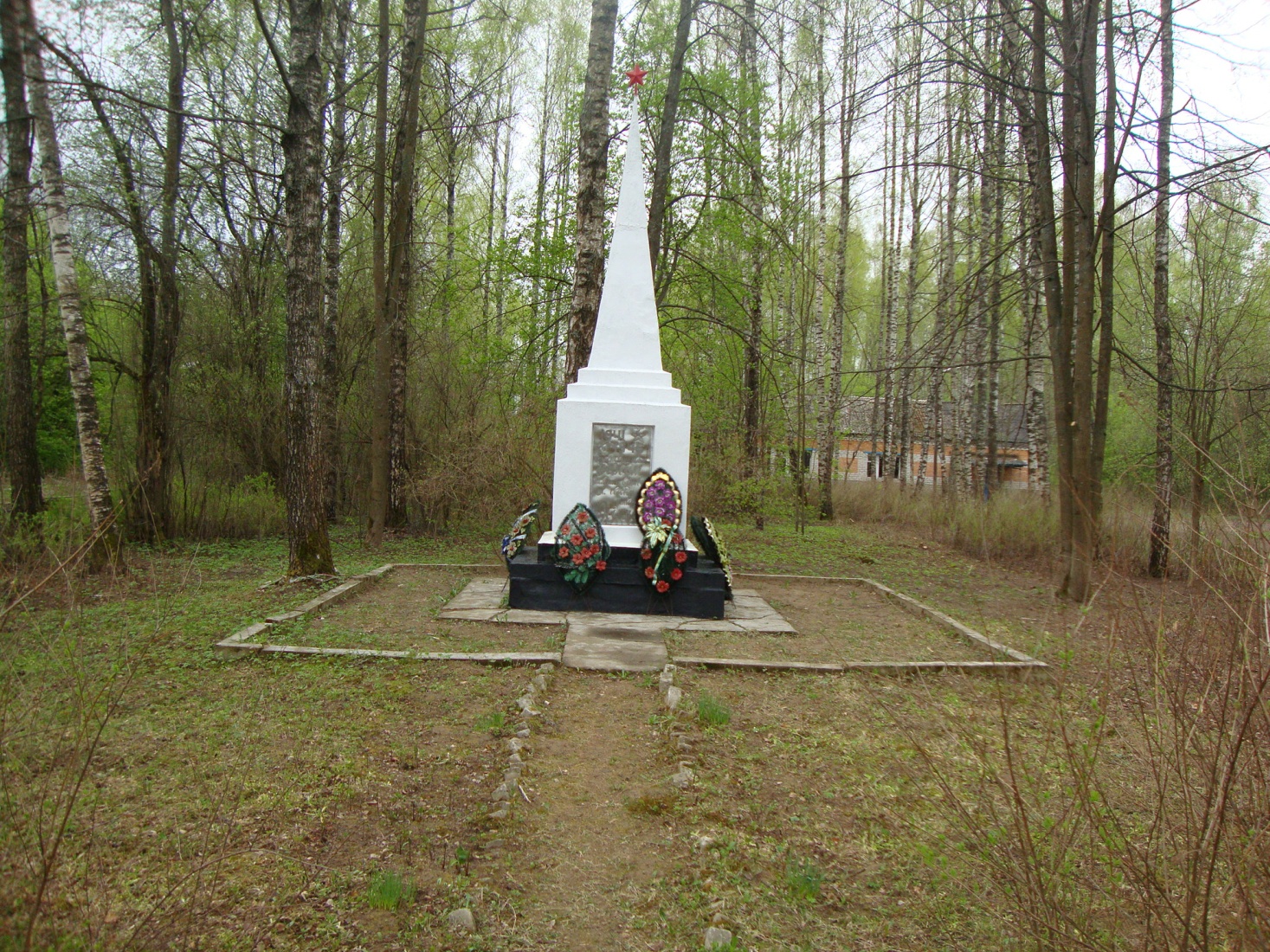 Обелиск воинам 
д. Козловка
Печерское сельское поселение
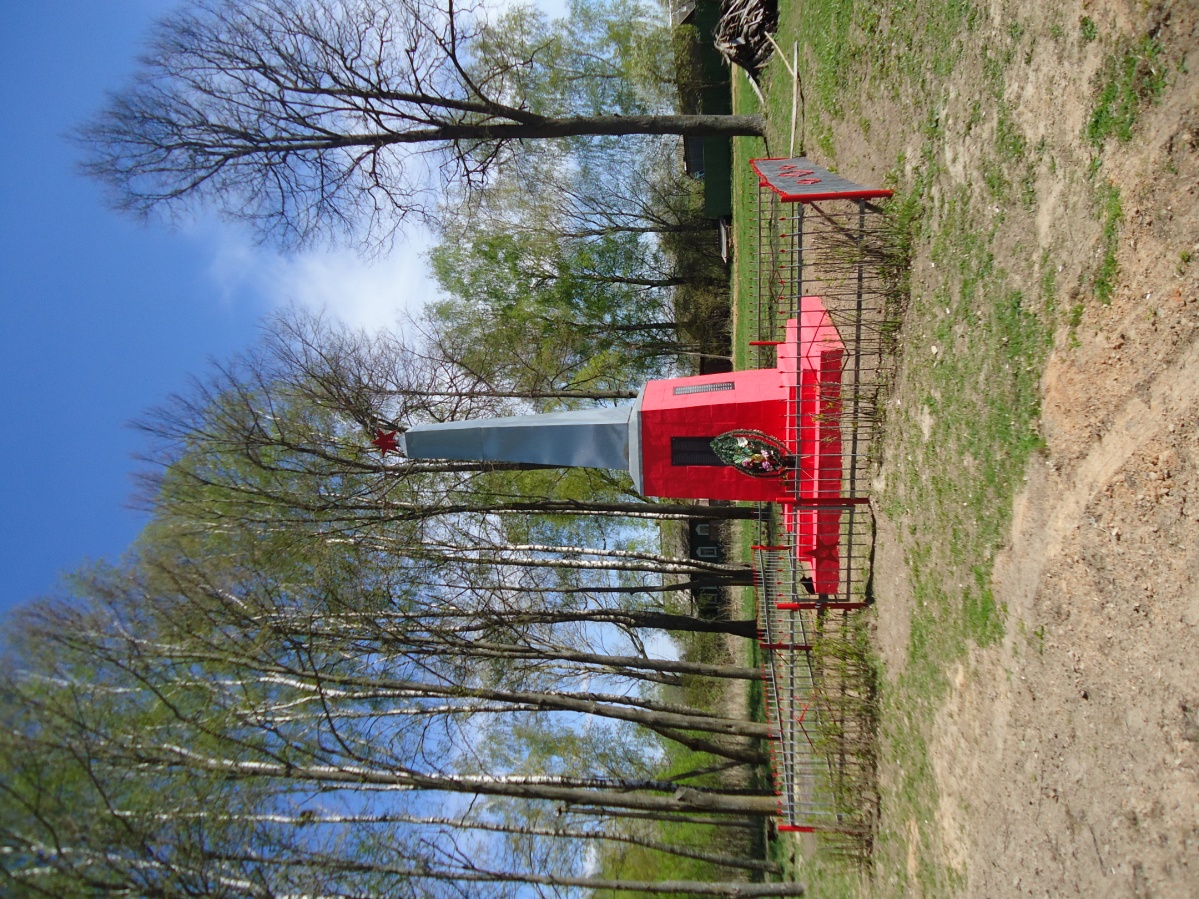 Обелиск воинам 
д. Микшино
Печерское сельское поселение
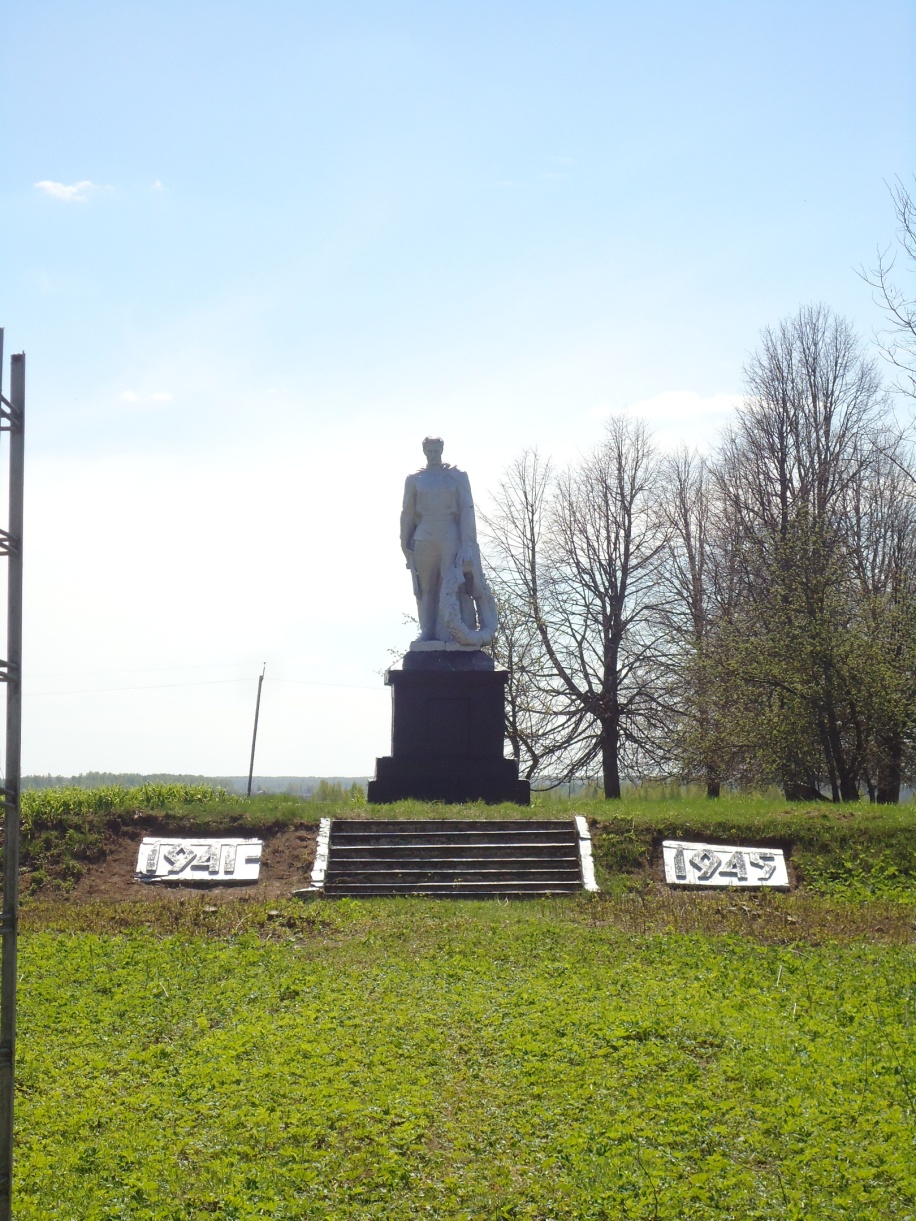 Памятник воинам 
д. Гороватка
Корзовское сельское поселение
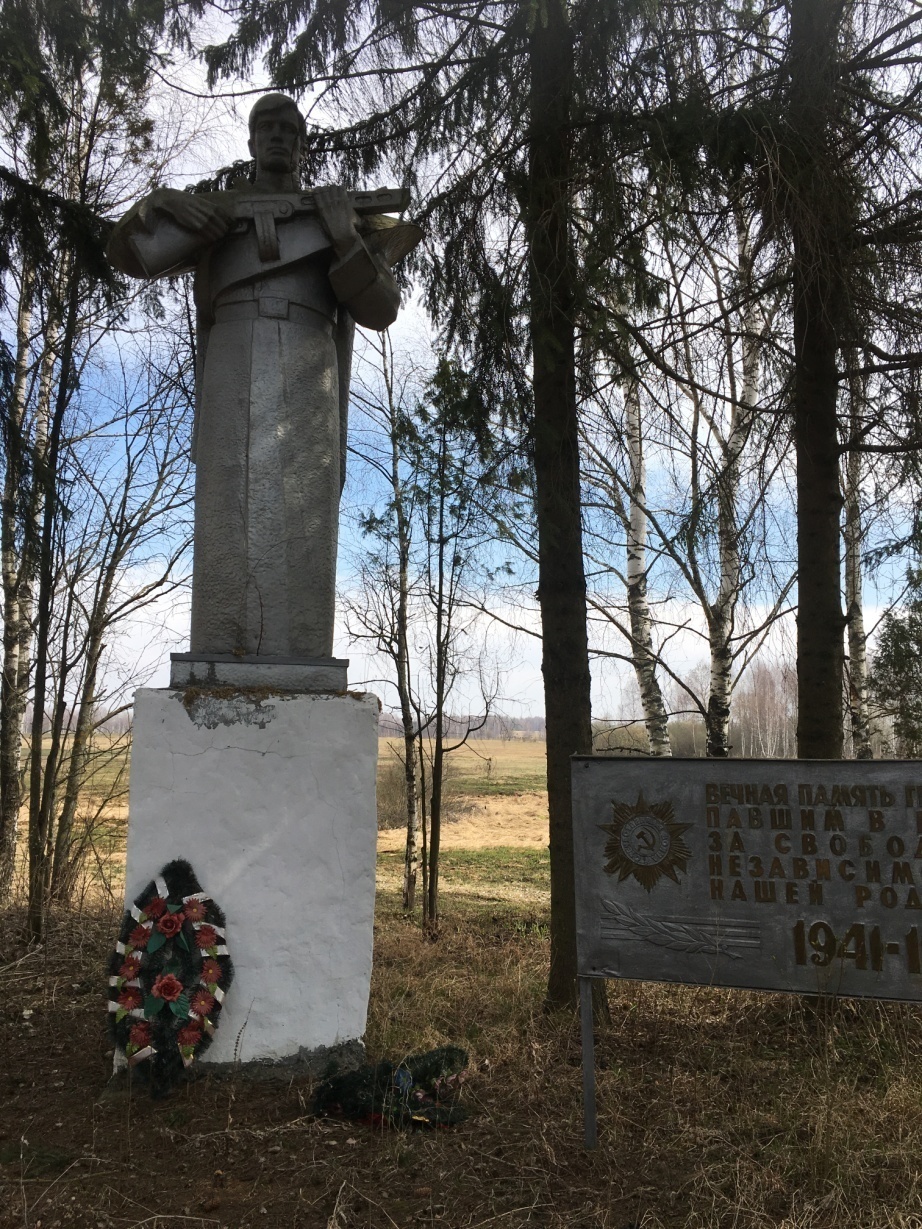 Обелиск воинам 
д. Лобановка
Корзовское сельское поселение
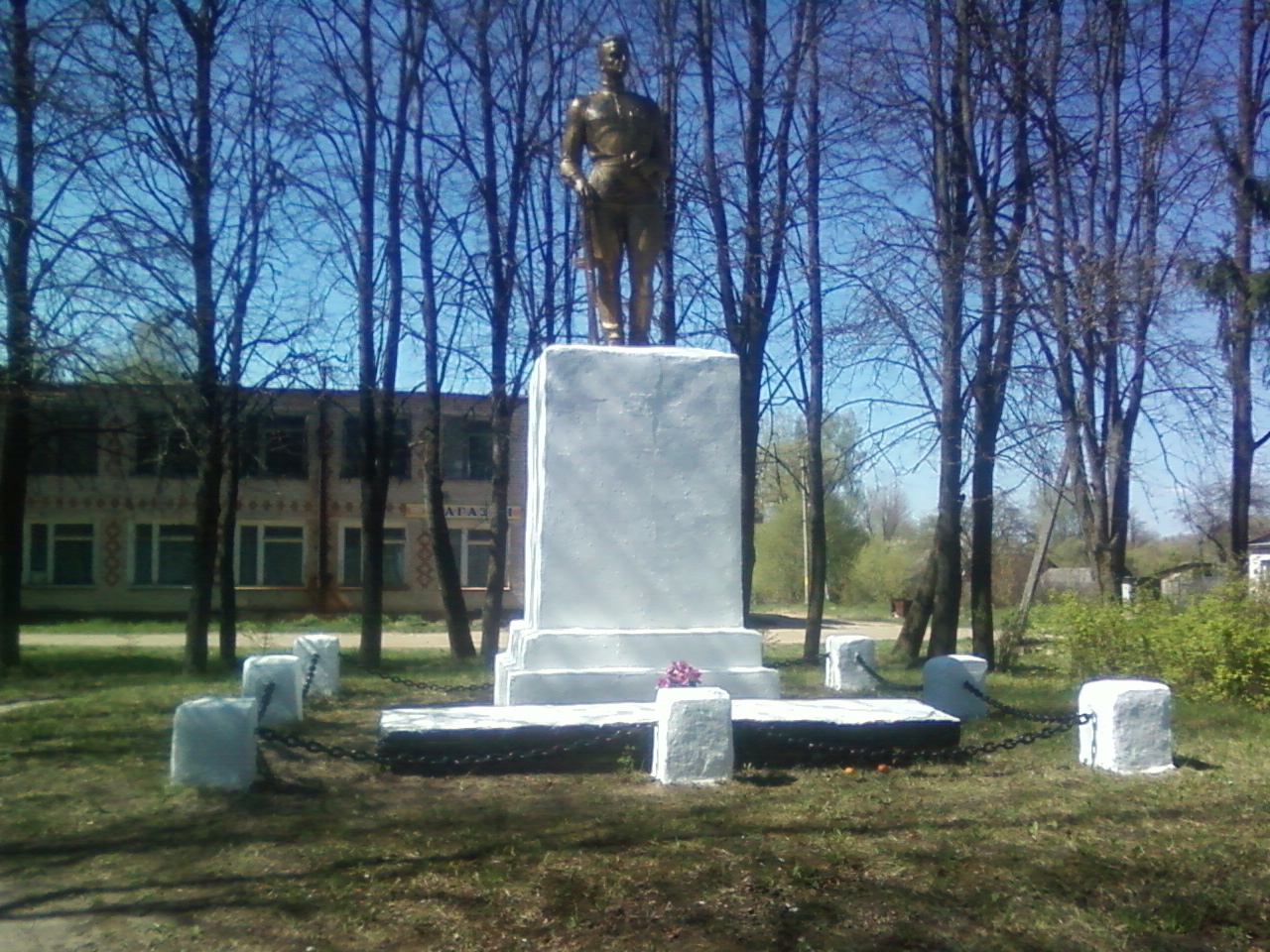 Памятник воинам 
д. Корзово
Корзовское сельское поселение
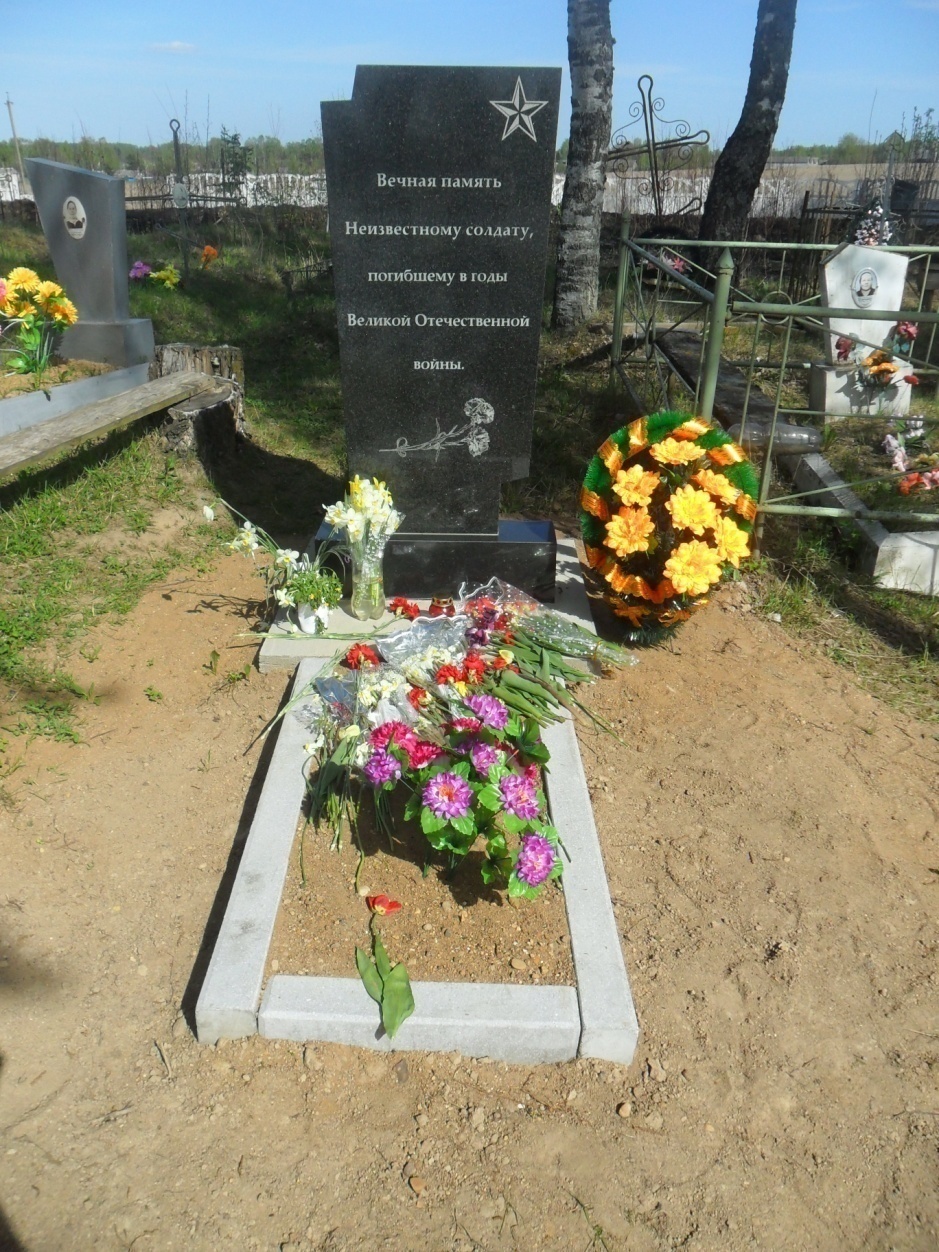 Могила неизвестного солдата 
д. Упино
    (деревенское кладбище)
Корзовское сельское поселение
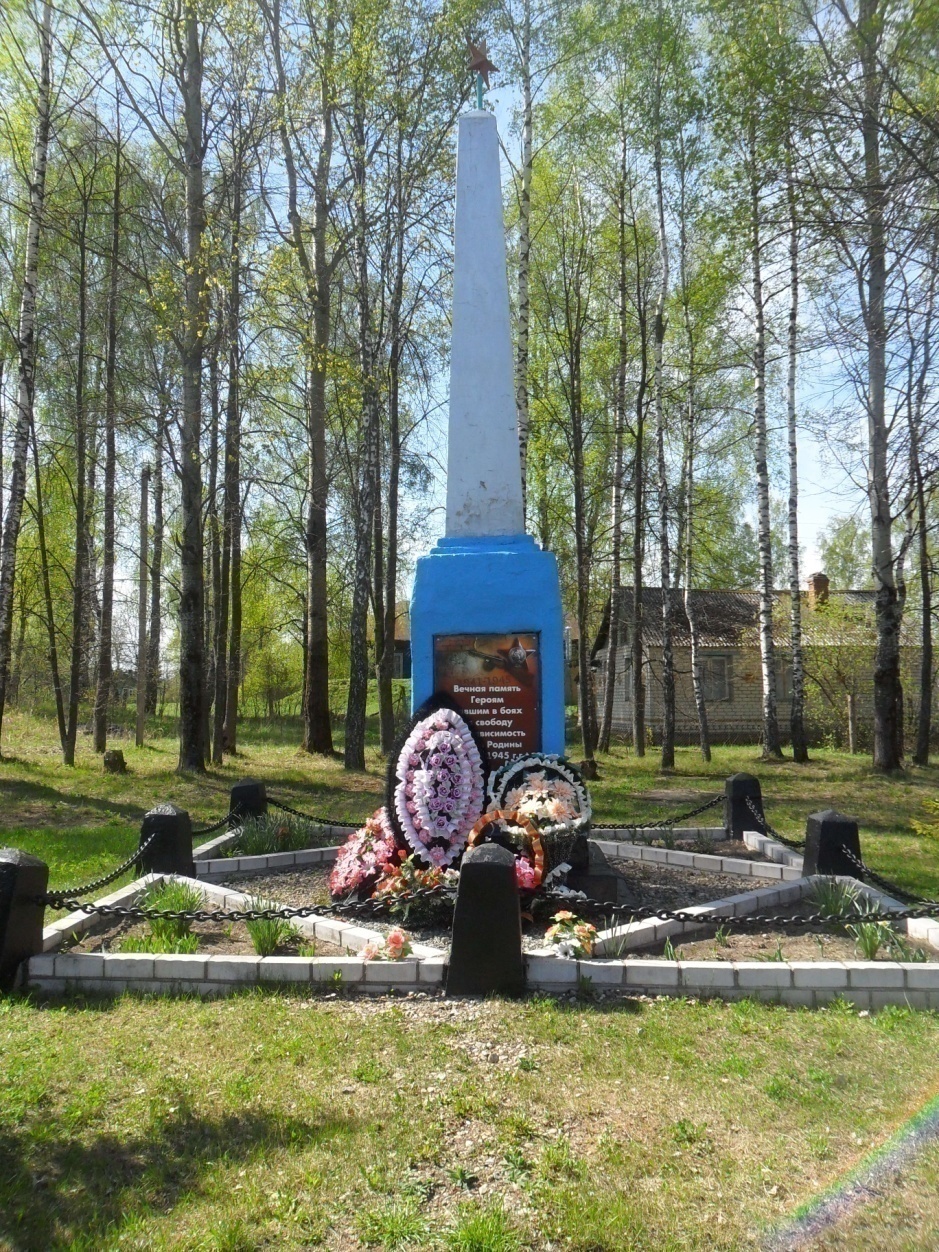 Обелиск воинам
д. Упино
Корзовское сельское поселение
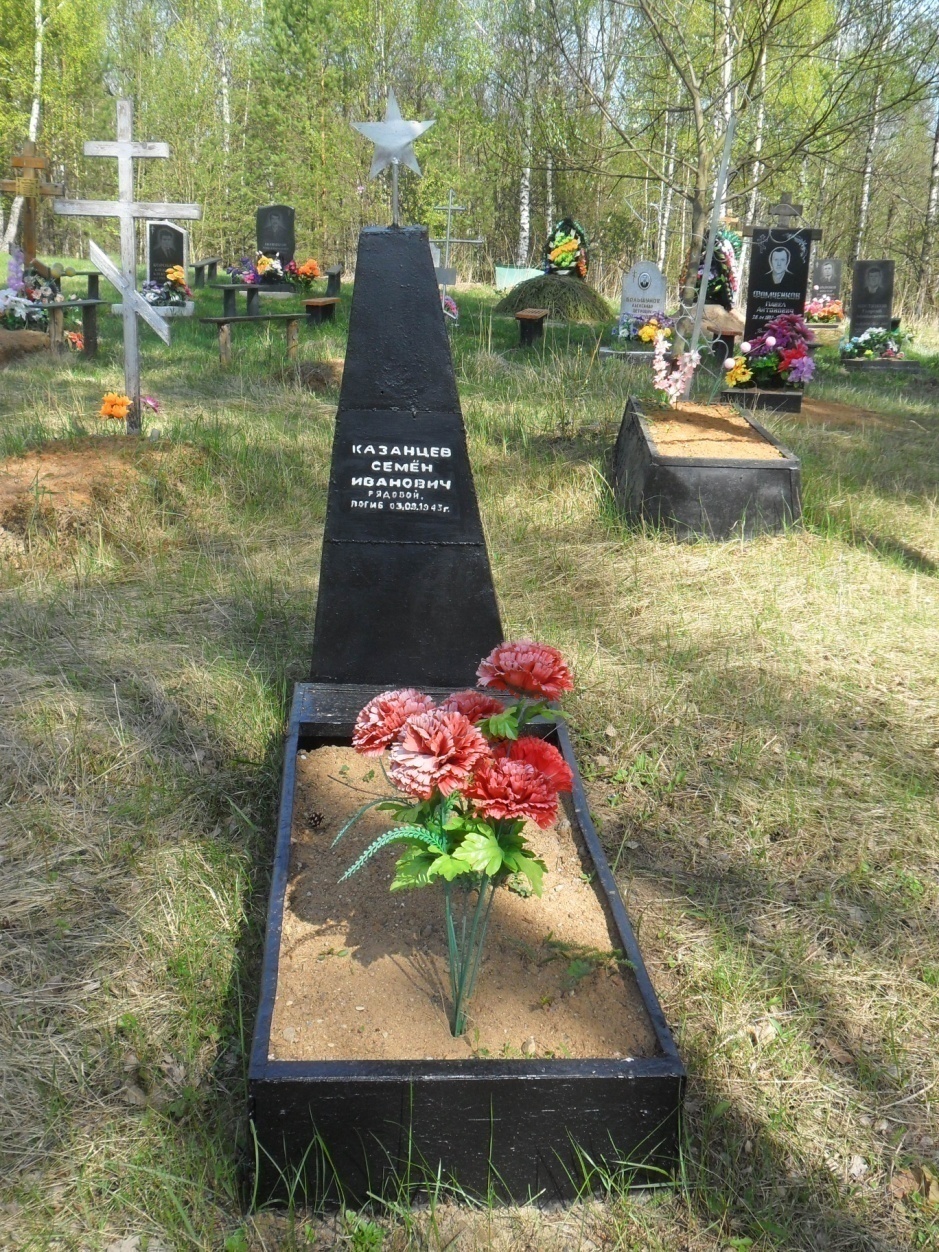 Могила рядового 
    С.И. Казанцева
д. Анновка
    (деревенское кладбище)
Череповское сельское поселение
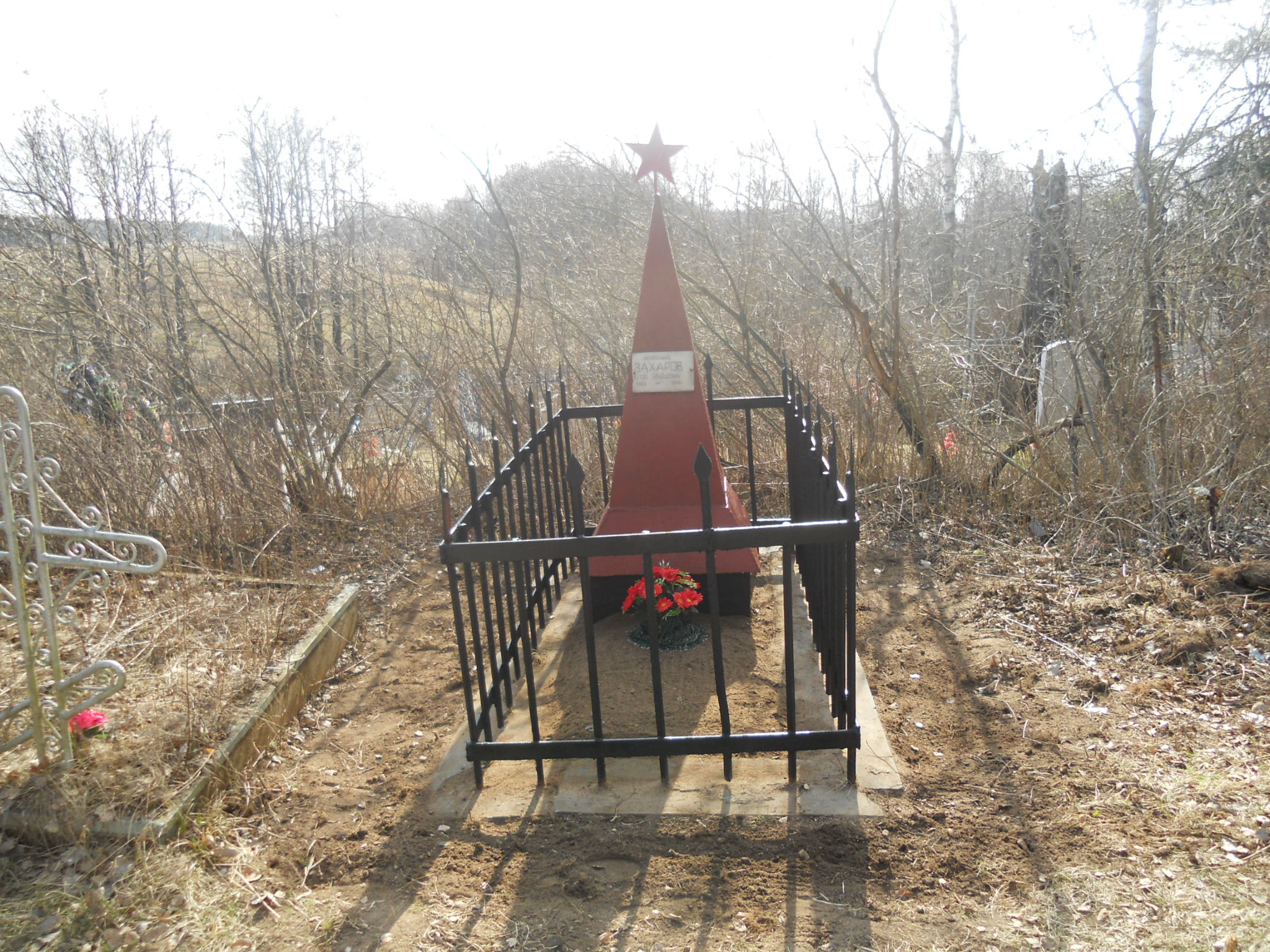 Могила лейтенанта Е.И. Захарова 
д. Черепово
(деревенское кладбище)
Череповское сельское поселение
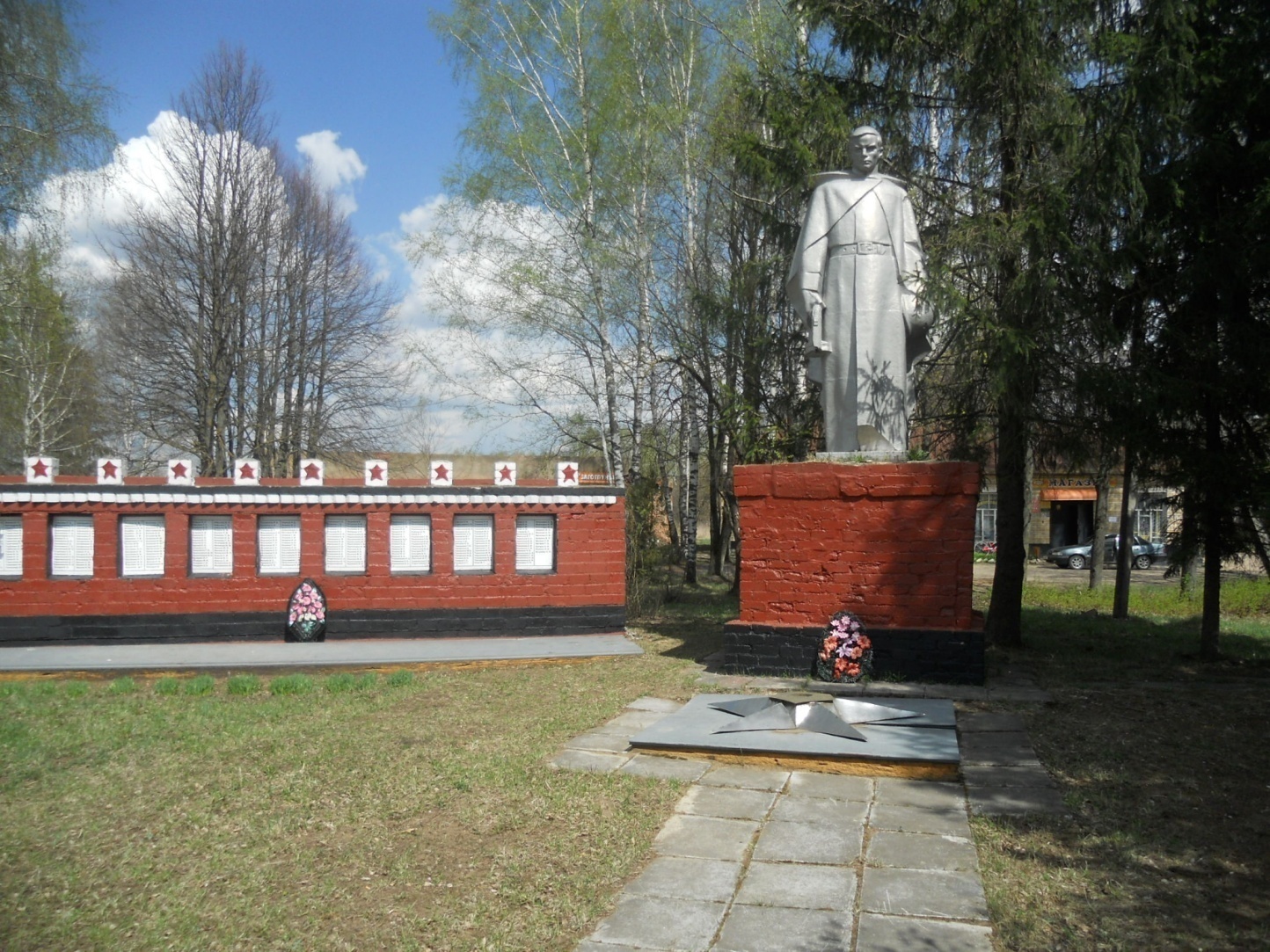 Памятник воинам
д. Черепово
Череповское сельское поселение
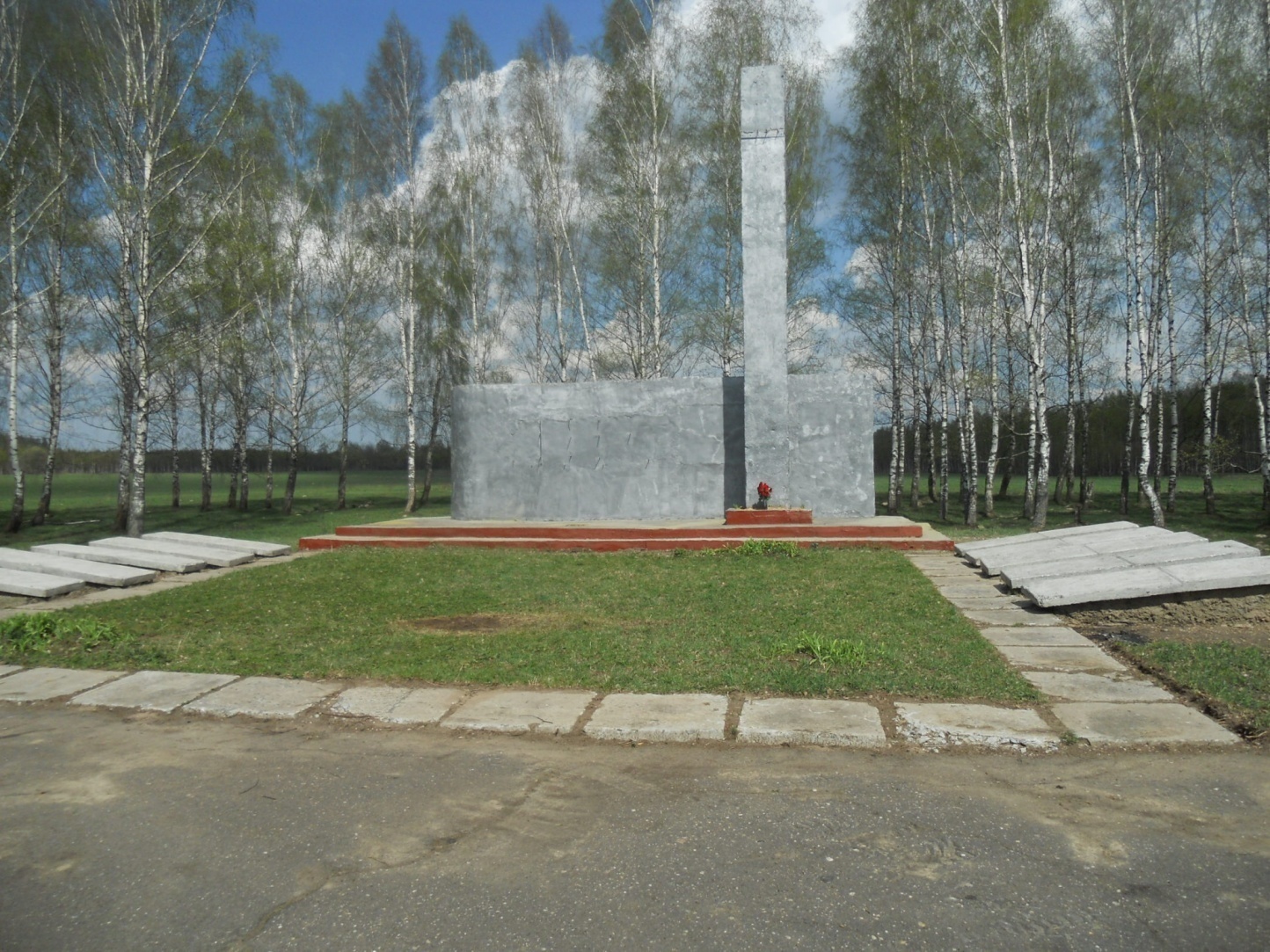 Обелиск воинам
д. Новая Рудня
Хиславичское городское поселение
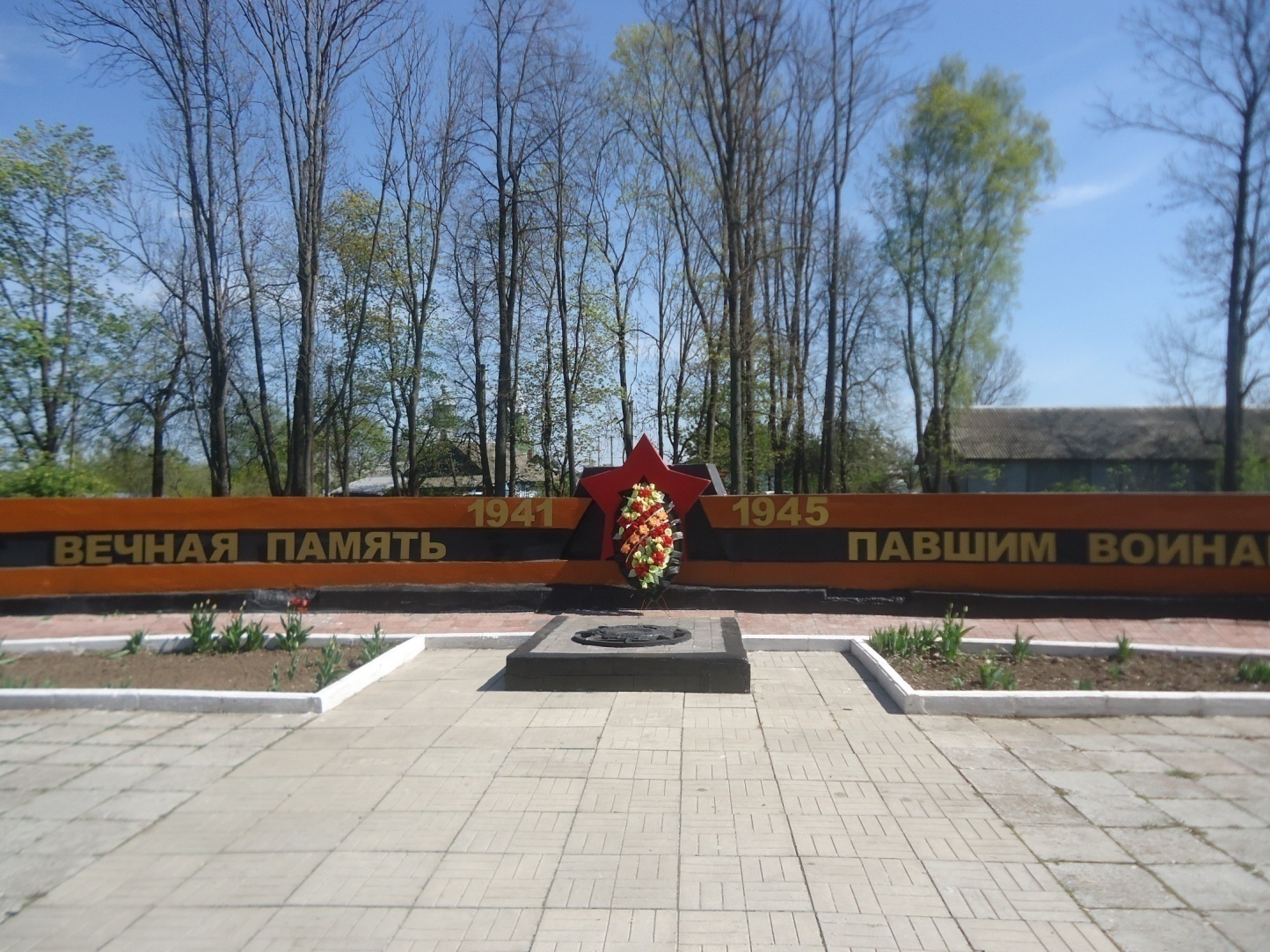 Мемориал воинам
п. Хиславичи
Сквер «Памяти Героев»
Хиславичское городское поселение
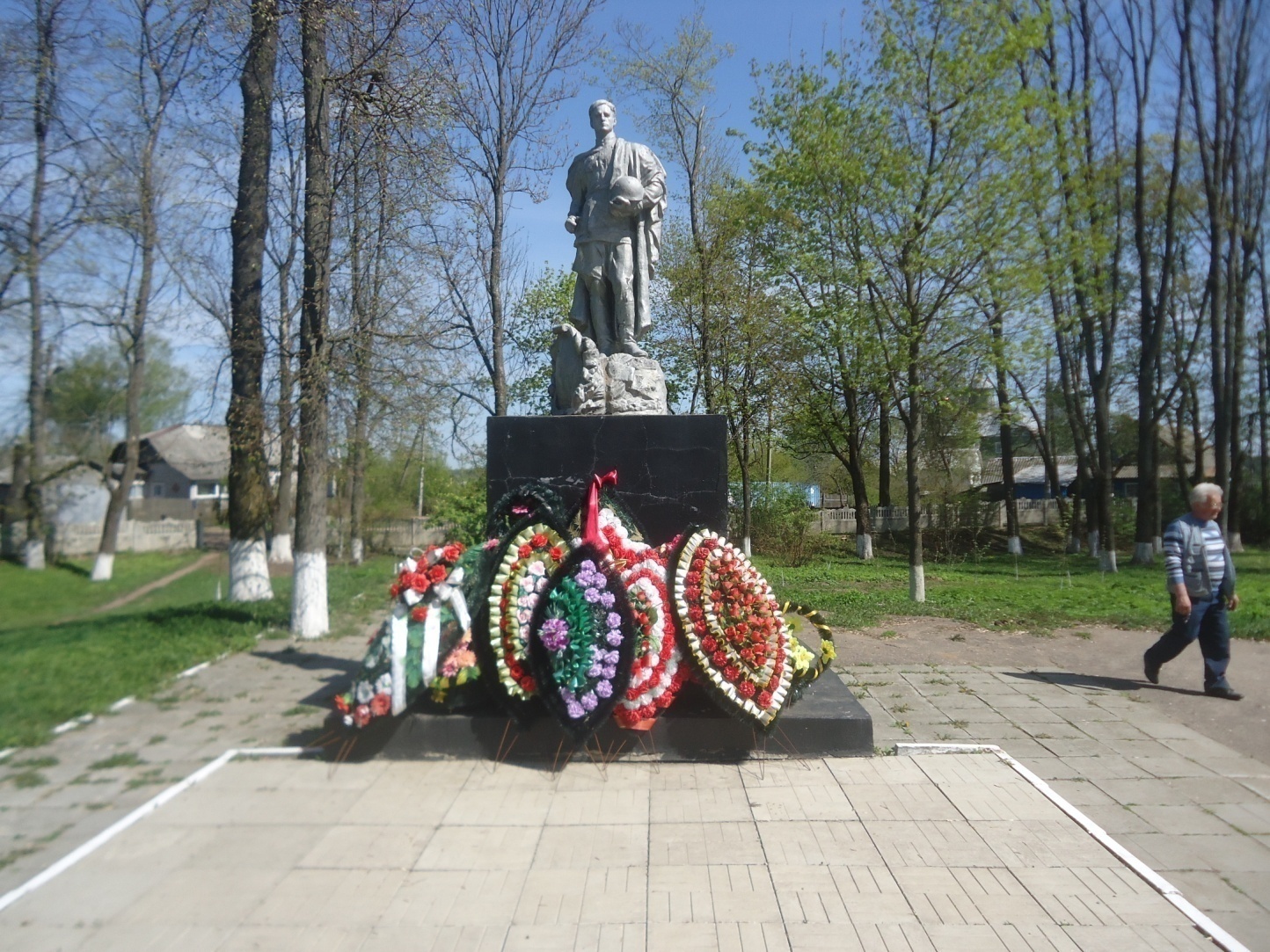 Памятник воинам
п. Хиславичи
Сквер «Памяти Героев»
Хиславичское городское поселение
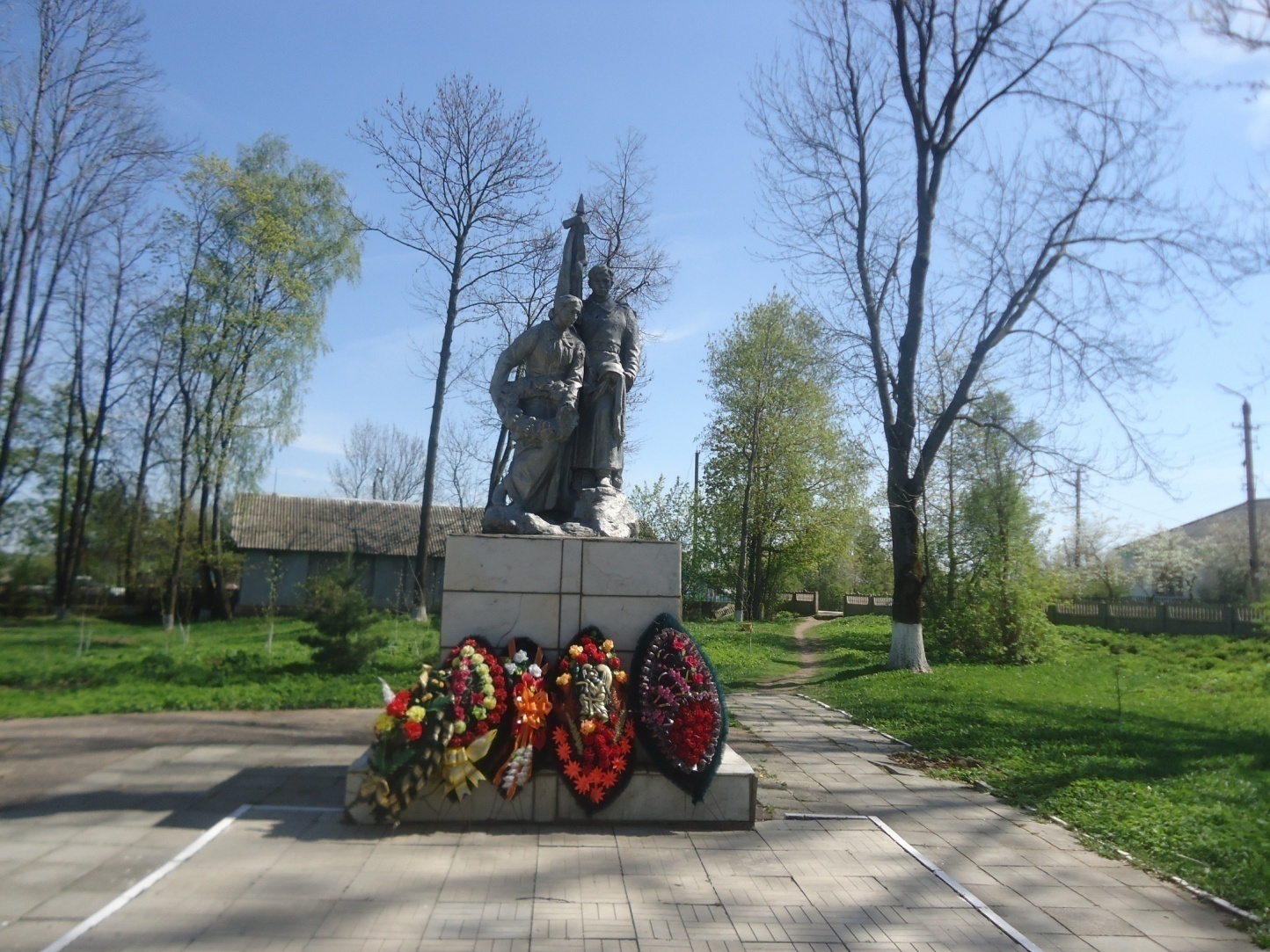 Памятник воинам
п. Хиславичи
Сквер «Памяти Героев»
Хиславичское городское поселение
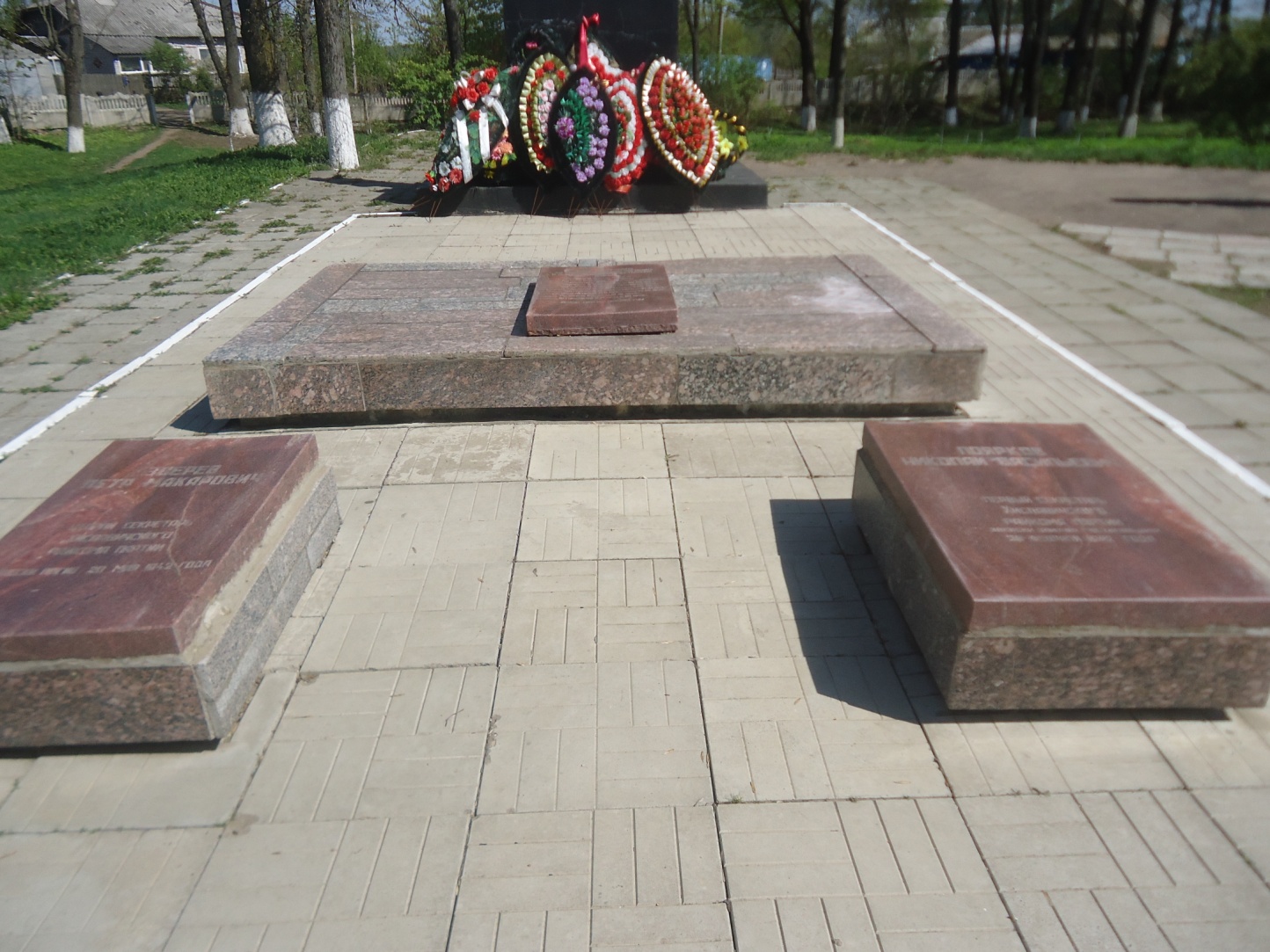 Братская могила
п. Хиславичи
Сквер «Памяти Героев»
Хиславичское городское поселение
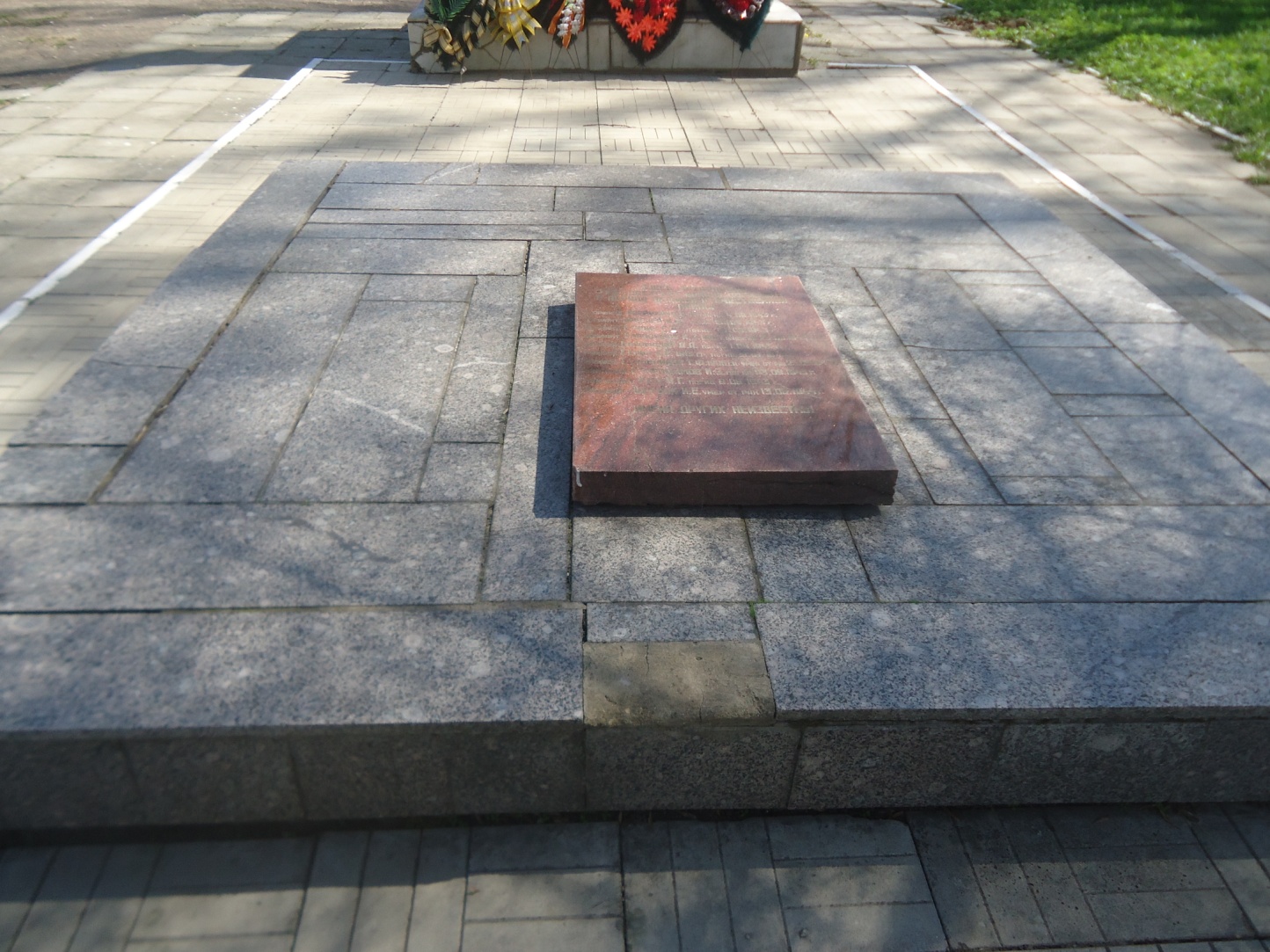 Братская могила
п. Хиславичи
Сквер «Памяти Героев»
Хиславичское городское поселение
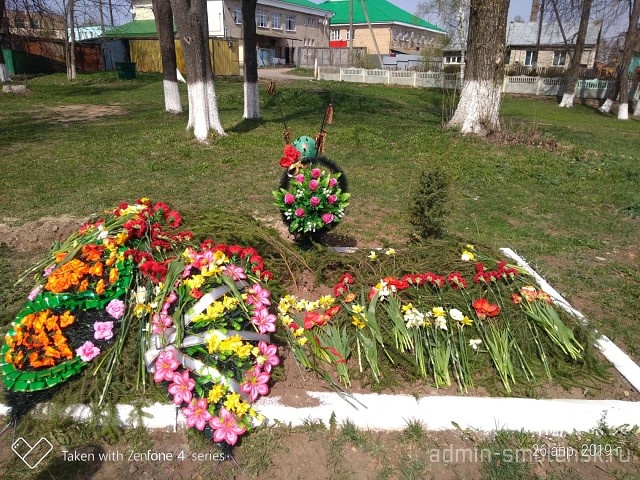 Братская могила
п. Хиславичи
Сквер «Памяти Героев»
Хиславичское городское поселение
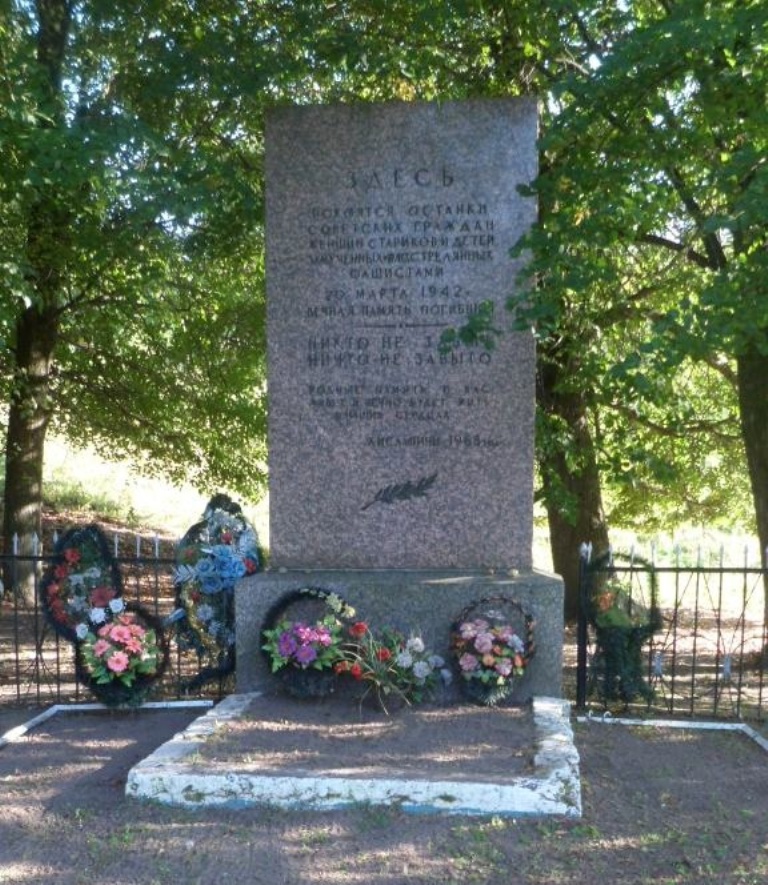 Место расстрела гитлеровцами мирных жителей в п. Хиславичи
п. Хиславичи
в районе 
     ул. Шилкина